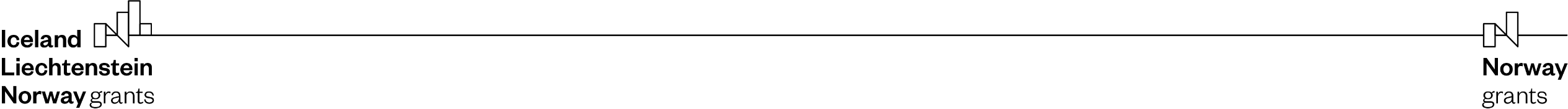 RAISE Youth
Projekt provodi:
U suradnji s:
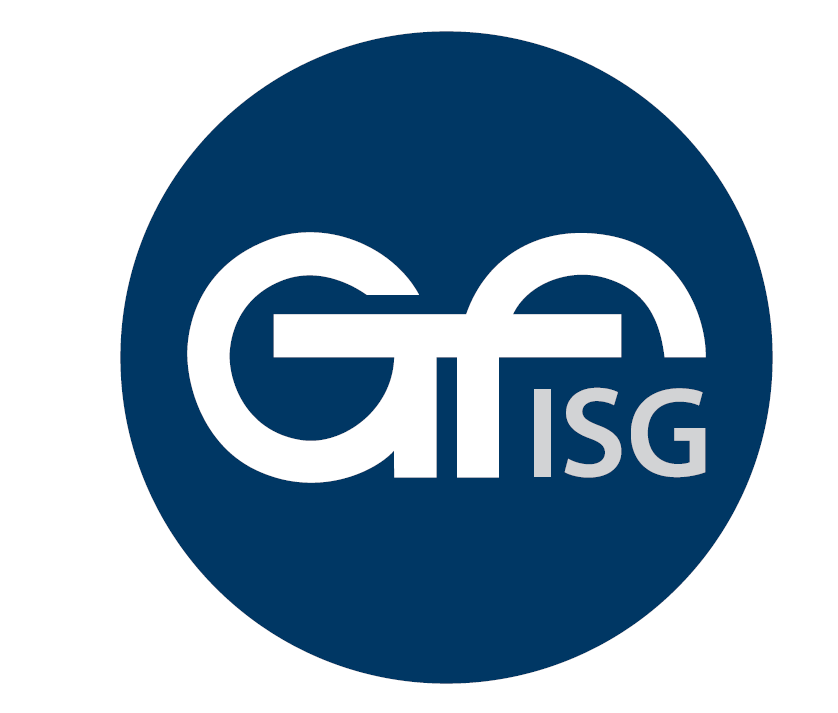 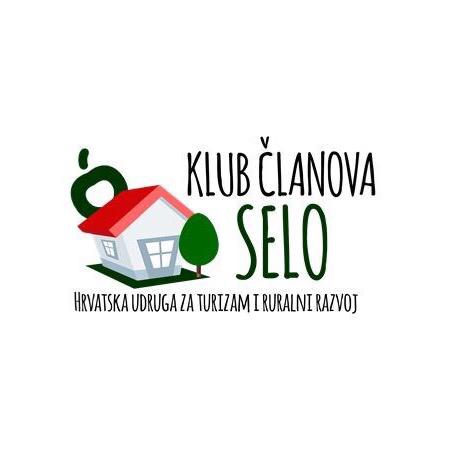 www.eeagrants.org  www.raise-youth.com 

Projekt RAISE Youth financiran je od strane Islanda, Lihtenštajna i Norveške kroz Fondove Kraljevine Norveške i EGP-a. 
The RAISE Youth project is funded by Iceland, Liechtenstein and Norway through the EEA and Norway Grants Fund for Youth Employment
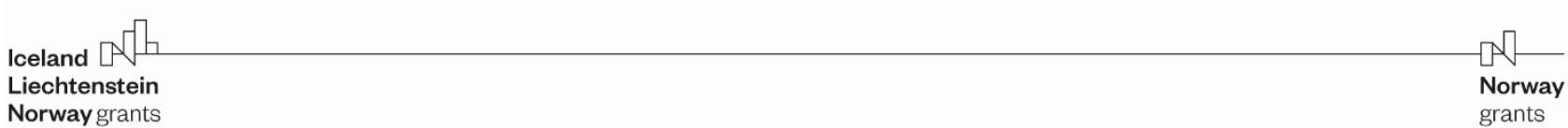 Alma Radoš, dipl. novinar
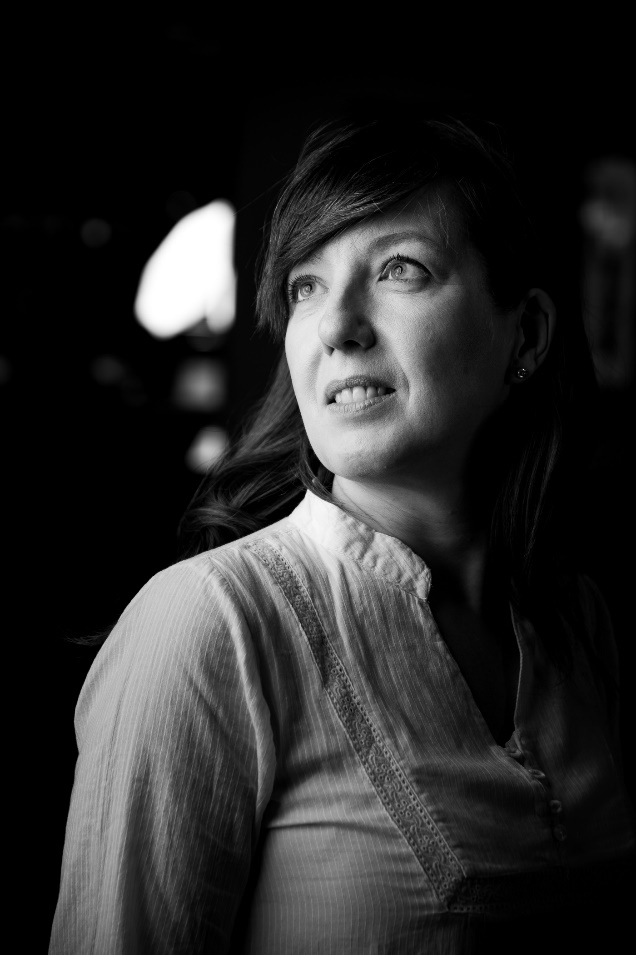 Bila je glavna urednica turističkog magazina, PR i marketing menadžerica u Solaris Resortu u Šibeniku, radila je u marketingu Slobodne Dalmacije na projektima u turizmu i gastronomije, predavala je marketing i poslovne komunikacije na jednoj splitskoj visokoj poslovnoj školi, a danas ima agenciju za odnose s javnošću, marketing i PR. Kreira komunikacijske i brend strategije za brojne klijente među kojima su velike turističke tvrtke, vinarije, turističke zajednice... Poseban joj je izazov promovirati još neotkrivene destinacije na kontinentu i ruralnim dijelovima Hrvatske.
MODUL 4: Marketing, brendiranje i komunikacija
Koja je tajna uspješnih brendova, koji su novi trendovi u marketingu i kako uspješno komunicirati s medijima? Što su odnosi s javnošću i kako ih koristiti u svakodnevnom radu? Kome se obraćamo i kako određujemo ciljno tržište? Na koji način kreirati komunikacijsku strategiju i koje alate odabrati za postizanje cilja? Marketing ili PR? Ovo je tek mali dio onog što vas očekuje na prezentaciji.
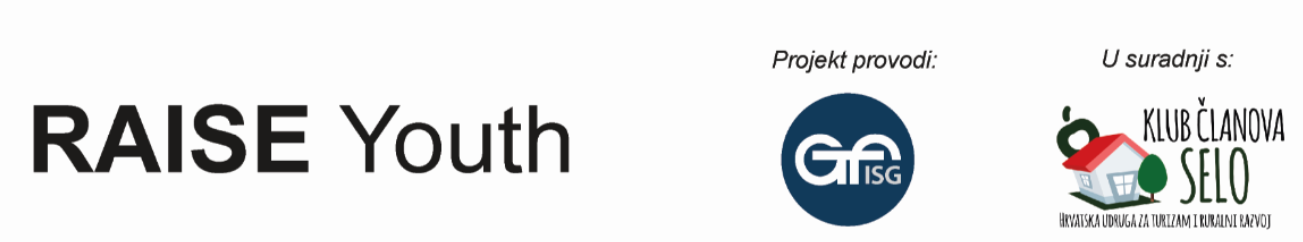 Marketing
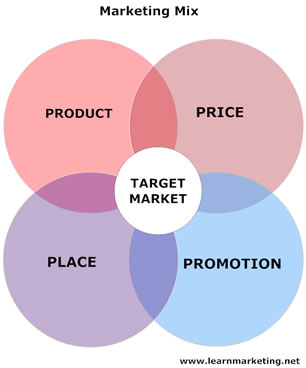 Kako se snaći s ograničenim sredstvima i kreirati optimalnu marketinšku strategiju?
Marketinška teorija koristi koncept marketing miksa
Za tradicionalan koncept 4P čuli su i oni koji se ne bave marketinškim djelatnostima.
Marketing
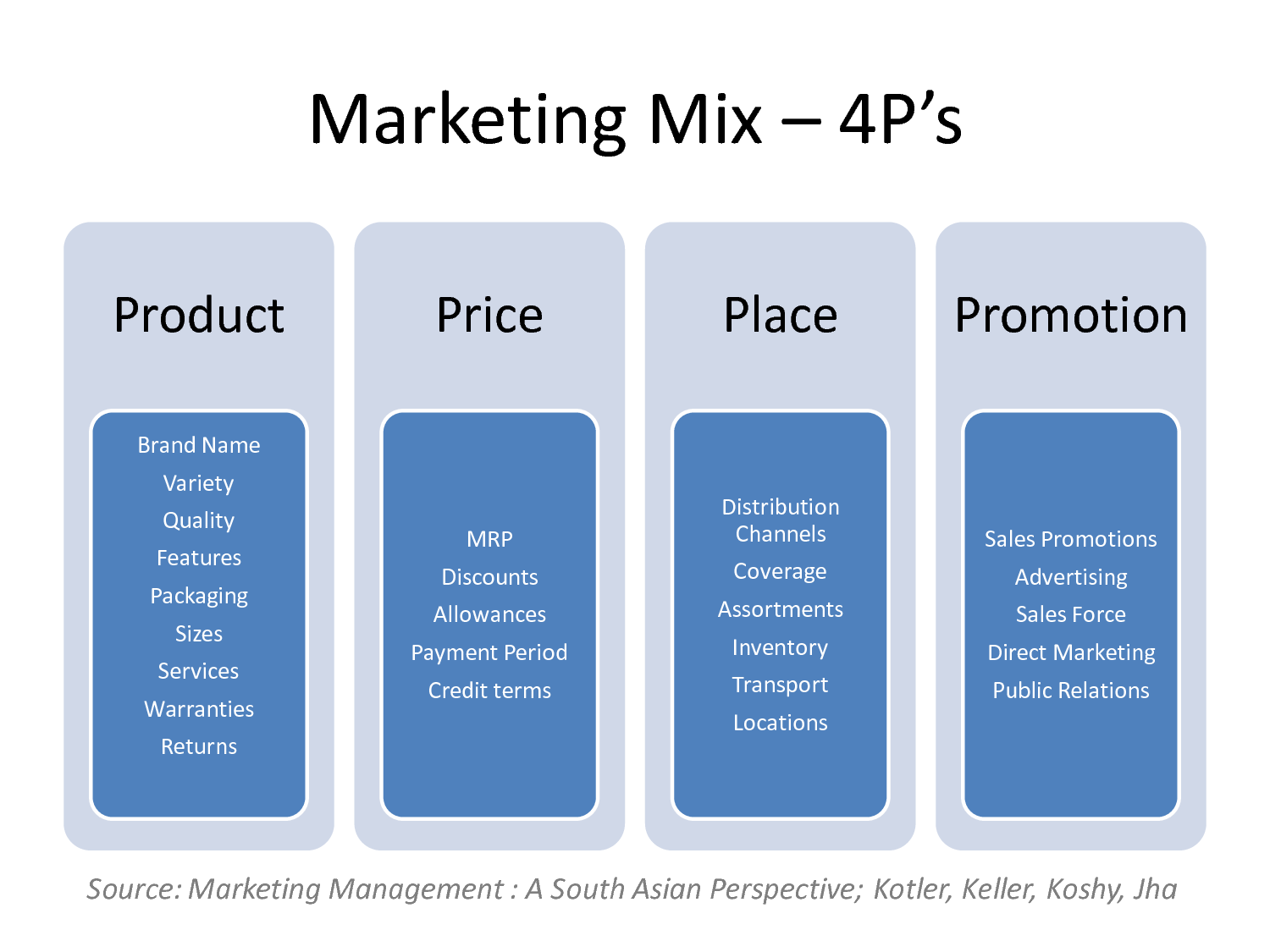 4P
Proizvodi
Proizvod: ključ dobrog marketinga je u proizvodu ili usluzi
Place (mjesto) distribucija, prodajni kanali iznimno važni
Price: cijena je ono što kupac plaća za vrijednost, ako misli da je dobio manju vrijednost od plaćene neće se više nikag vratiti
Promocija: neki brendovi najprije kreću od promocije, ako imate više proizvoda fokusirajte se na jedan
Marketing
Marketing
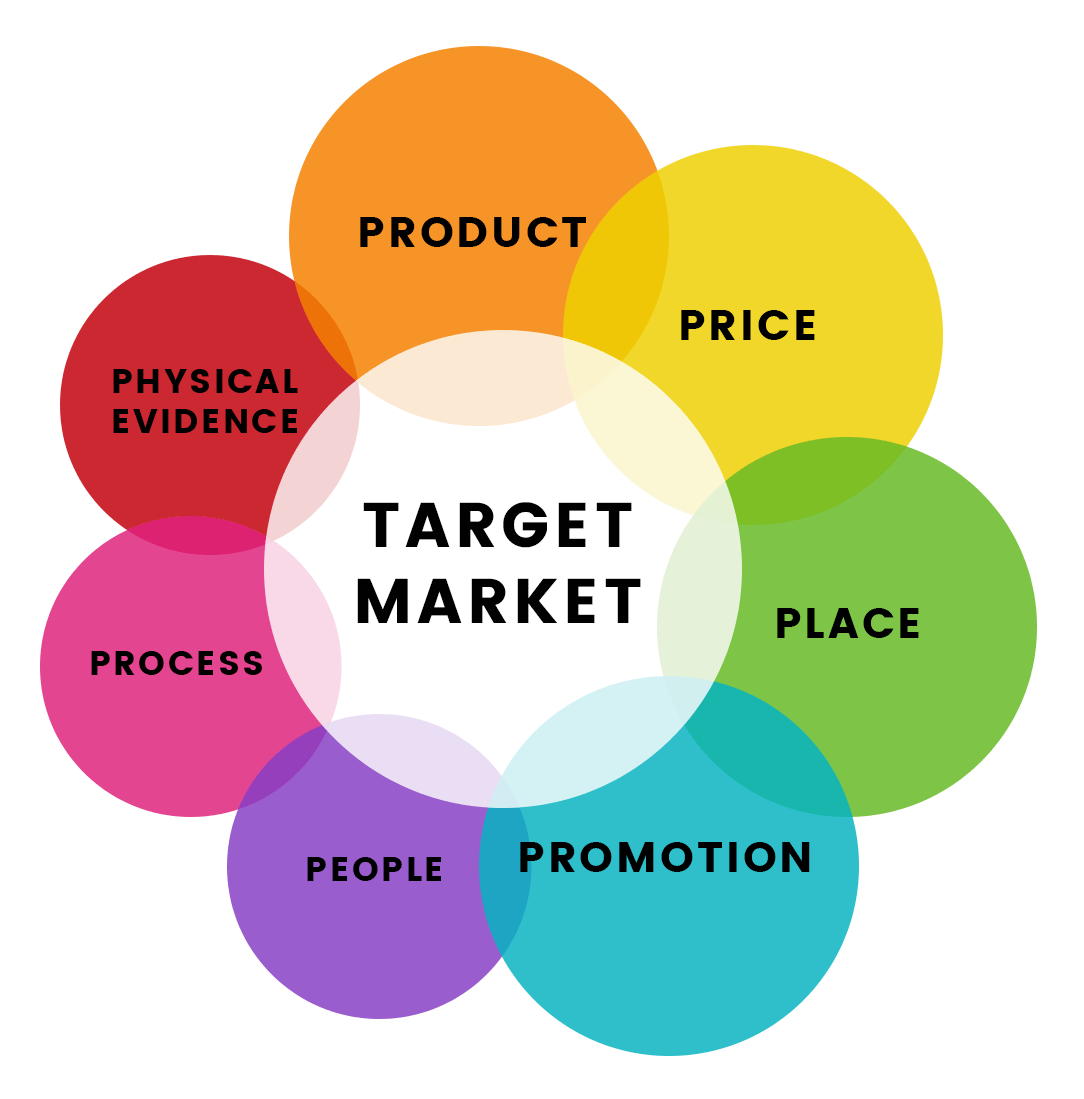 7P 
Usluge
Proizvod: ključ dobrog marketinga je u proizvodu ili usluzi
Place (mjesto) distribucija, prodajni kanali iznimno važni
Price: cijena je ono što kupac plaća za vrijednost, ako misli da je dobio manju vrijednost od plaćene neće se više nikag vratiti
Promocija: neki brendovi najprije kreću od promocije, ako imate više proizvoda fokusirajte se na jedan
People: zadovoljni ljudi ključ su dobrog marketinga
Processes: kod velikog broja zaposlenika potrebno je uvesti procese da bi stvari funkcionirale
Physical evidence: Klijentima je potrebno pružiti dokaze rada i pozitivnog iskustva
Najčešće zablude o marketingu
Marketing se često poistovjećuje s oglašavanjem
Marketing se često poistovjećuje s prodajom
Marketing se često poistovjećuje s prodajom

Iako se jezgra marketinga još uvijek nije stvarno promijenila, poslovno okruženje znatno je drugačije. Natjecanje je još intenzivnije, svjedoci smo ogromne moći interneta i novih tehnologija, a mi u marketingu suočeni s  tim novim izazovima, svakodnevno moramo prodavati svoje proizvode bilo da smo u B2C ili B2B industriji” . 
Mr. Amit Biswas, Maastricht School of Management
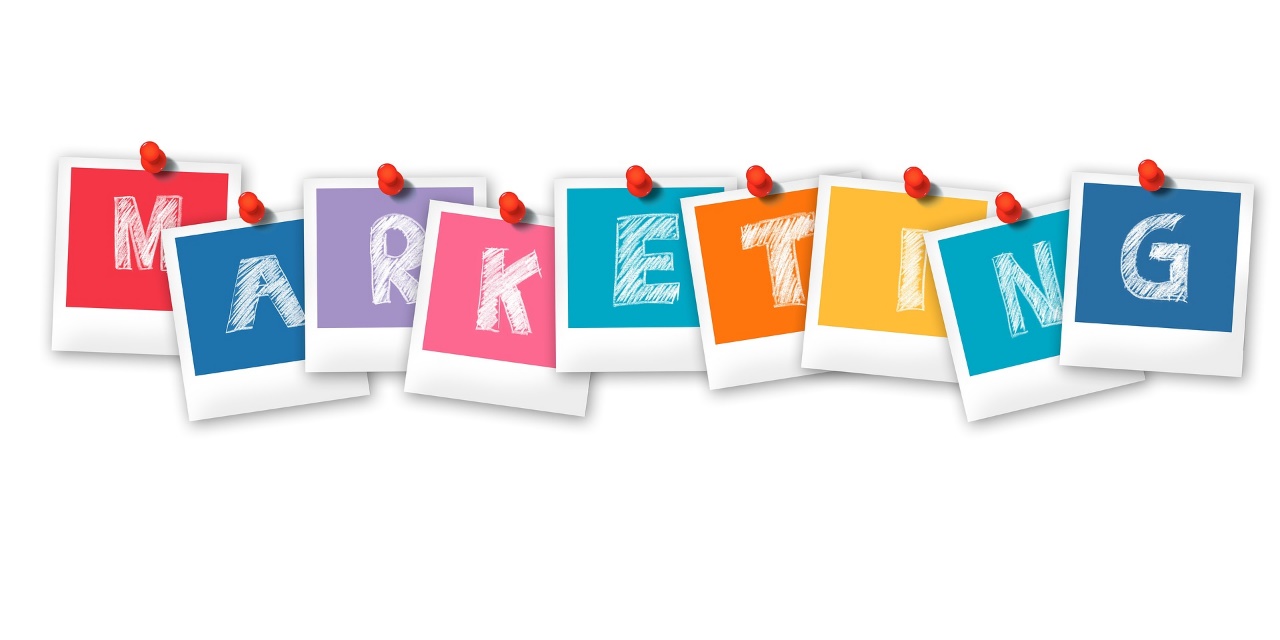 Brendiranje
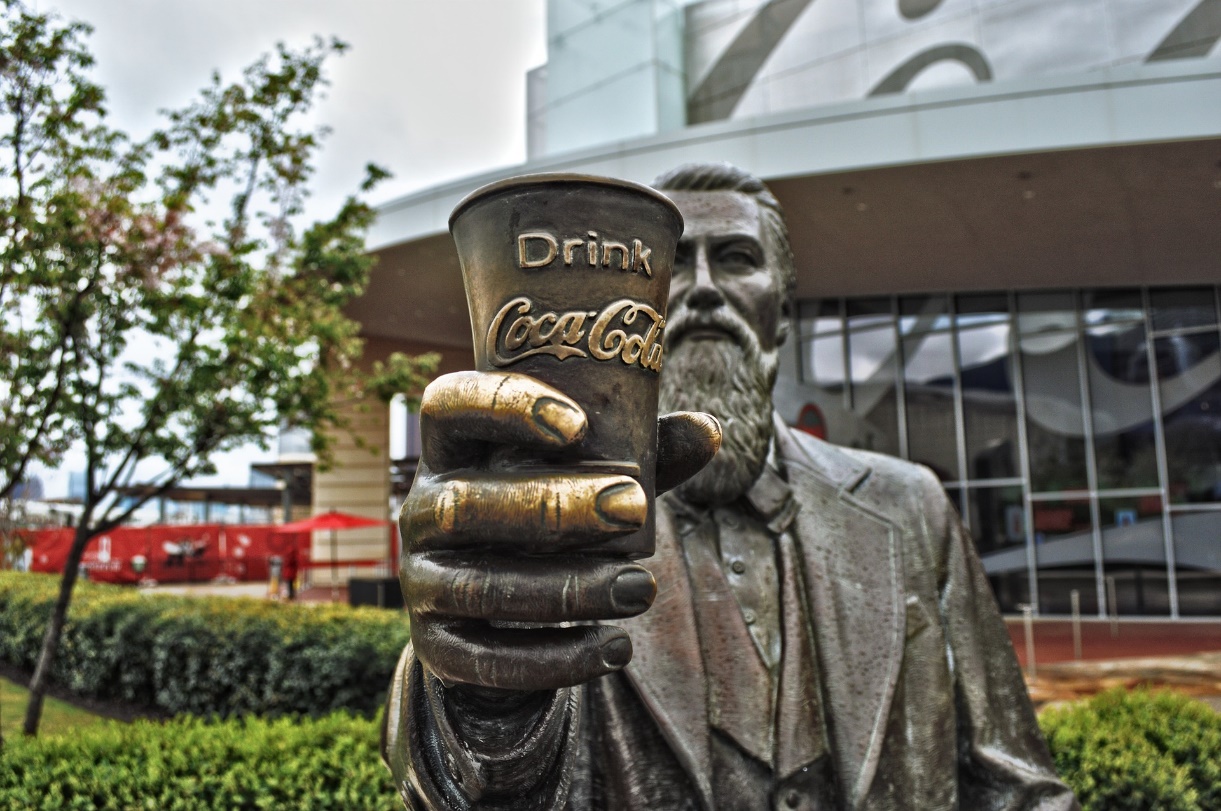 Brzi tečaj brendiranja
Svrha brendiranja: učiniti proizvod ili uslugu prepoznatljivim 
Povećati joj vrijednost na tržištu
Procesom brendiranja neki ćemo proizvod ili uslugu učiniti prepoznatljivom temeljem njihovog vizualnog identiteta, načina komunikacije te cjelokupnog sadržaja koji se veže za taj brend.
Rad na brendiranju dugoročan je proces. Danas se brendirati može sve, ako imate dobrog brend stručnjaka. Brendirati se mogu pojedinci, usluge, proizvodi, kompanije, turističke destinacije, kućni ljubimac…
Važno je definirati cilj brendiranja (primjerice povećanje prodaje), definirati vizualni identitet (logotip, tipografiju, paletu boja, slogane…), distribucijski plan i definiranje medija
Komunikacija
Odgovoriti na pitanja:

Po čemu su hrvatski mediji specifični? 
Što su odnosi s javnošću i kako ih koristiti u svakodnevnom radu?
Kako uspješno komunicirati s medijima?
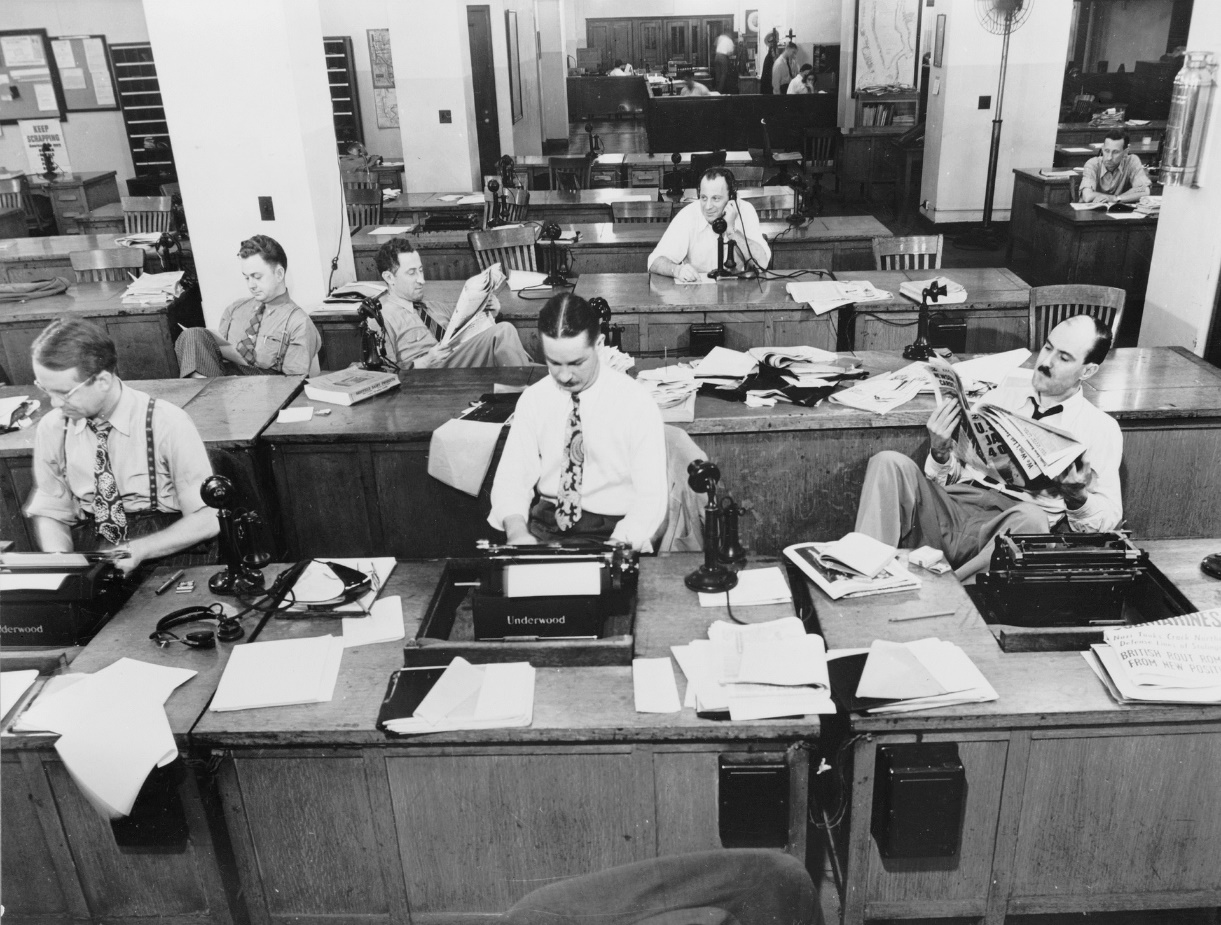 Što je najvažnije u odnosima s javnošću?
1. Odrediti ciljano tržište i medije
2. Lansirati ključne poruke
3. Kreirati komunikacijsku strategiju
4. Odrediti ključne PR alate
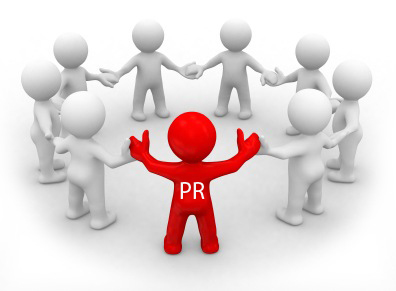 Ključni PR alati
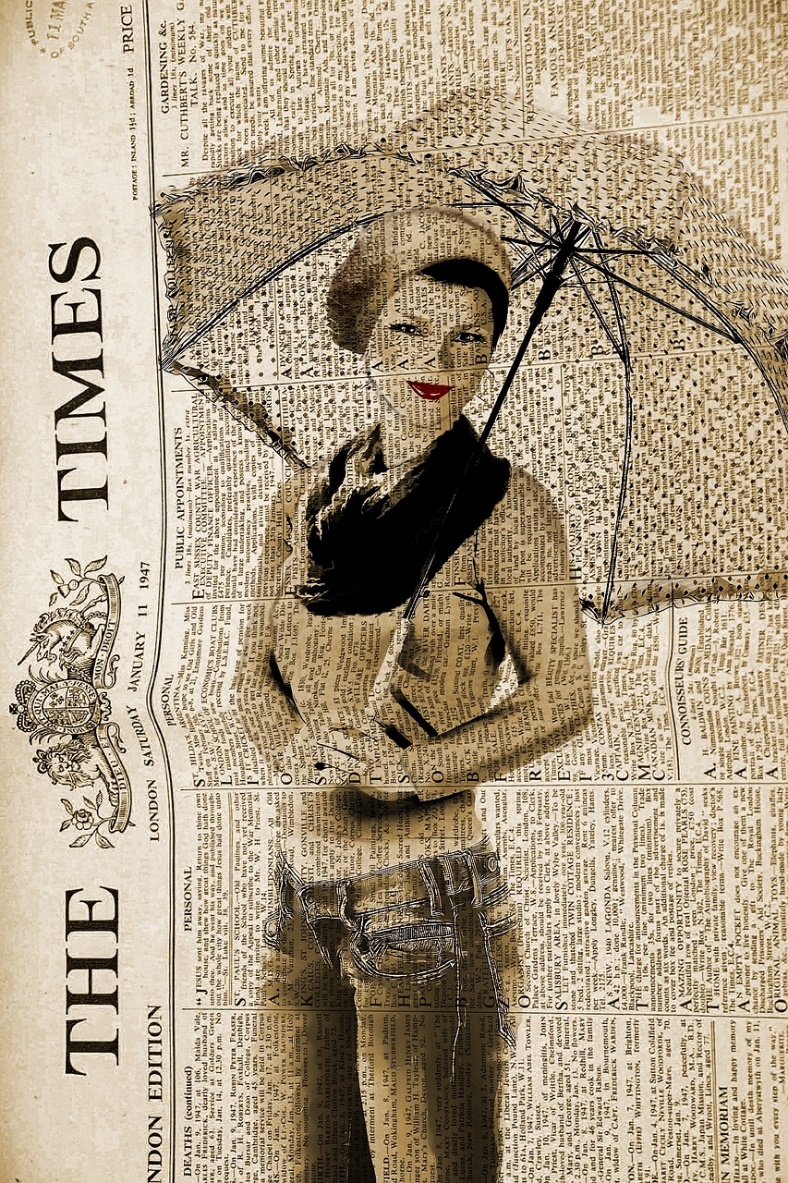 Priopćenja za medije 
Medijska putovanja
Suradnja s poznatim osobama
Kreativne priče i kreativni mailing
Korporativna komunikacija
Sastanci “1 na 1” 
B2B (Business-to-business) komunikacija
Ciljno tržište
Ključni mediji
Komunikacijska strategija
Ciljana i kreativna
Koristiti ključne PR alate (medijska putovanja, suradnja s javnim osobama, kreativna priopćenja za medije, vrhunsku fotografiju, press konferencije…)
Sustavno jačanje konkurentnosti/pozicioniranje na tržištu/kreiranje brenda na ciljanom tržištu
Destinacija: odličan izbor za odmor prepun doživljaja, boravak u prirodi, aktivan odmor, gurmansko iskustvo… Naglasak na doživljaju i iskustvu… Primarna je emocija
Ciljanom i kreativnom komunikacijom, koristeći ključne PR alate poput medijskih putovanja, suradnje s javnim osobama i kreativnih priopćenja za medije, sustavno jačati pozicioniranje brenda na području Hrvatske i Europe i targetirati ga kao odličan izbor za odmor prepun doživljaja, a okruženje kao turističku destinaciju.
Komunikacijska strategija
Kreativni mailing
Individualni pristup koji na emotivnoj razini povezuje medije i brend
Primjer:
dan: 
na adrese desetak novinara stiže vino Muškat momjanski i vadičep – Pozdrav iz Kabole 
2. dan:
digitalna pozivnica – Vinsko putovanje u Istru/priopćenje za medije o Muškatu momjanskom
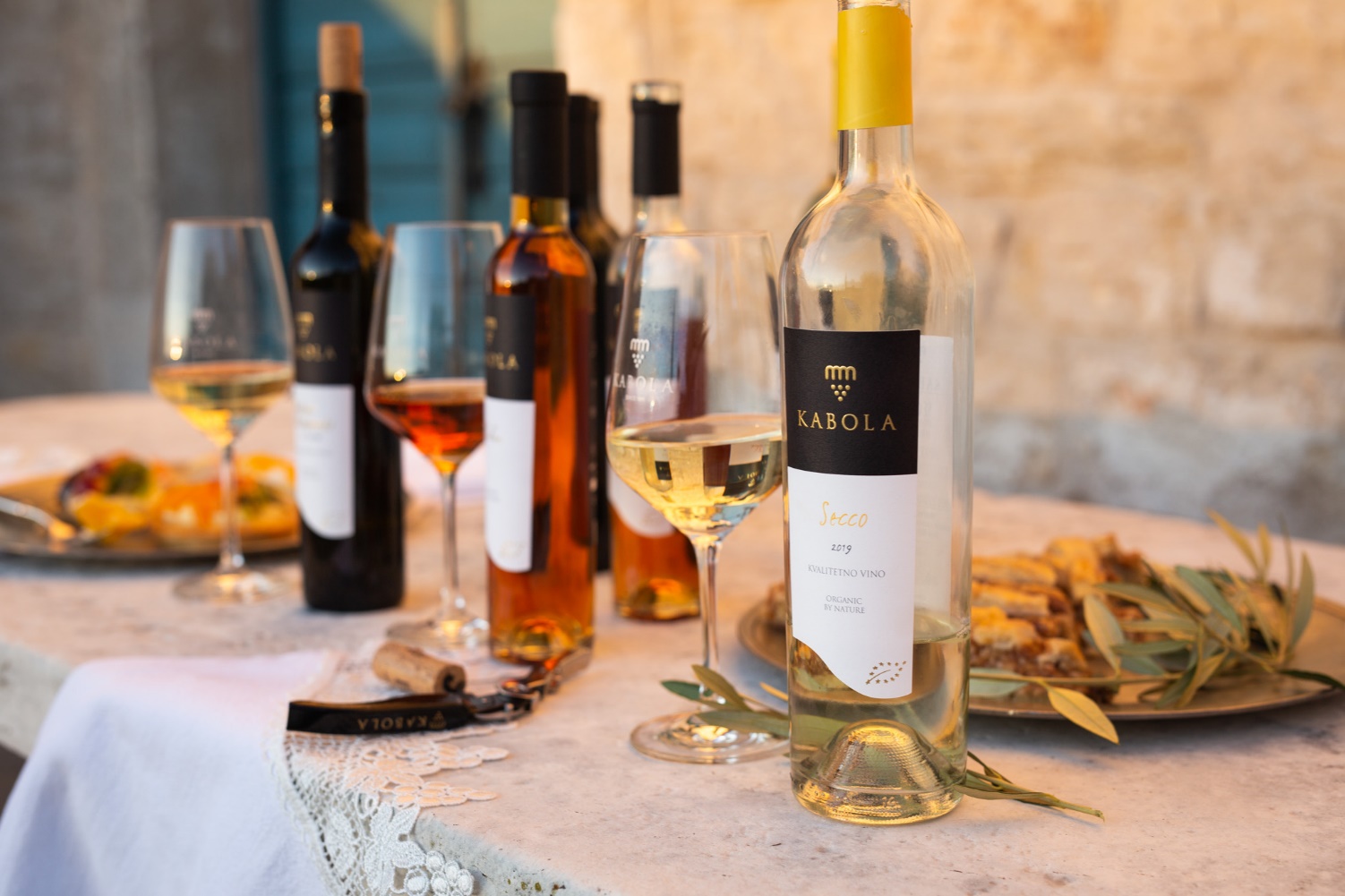 Kreativni mailing
Primjer 2:
dan:
Na adrese desetak novinara stiže voće uz poruku Dnevna doza zdravlja 
2. dan:
Digitalna pozivnica Fit&Fun vikend u Slavoniji/priopćenje za medije Nova destinacija za aktivan odmor i dobru zabavu
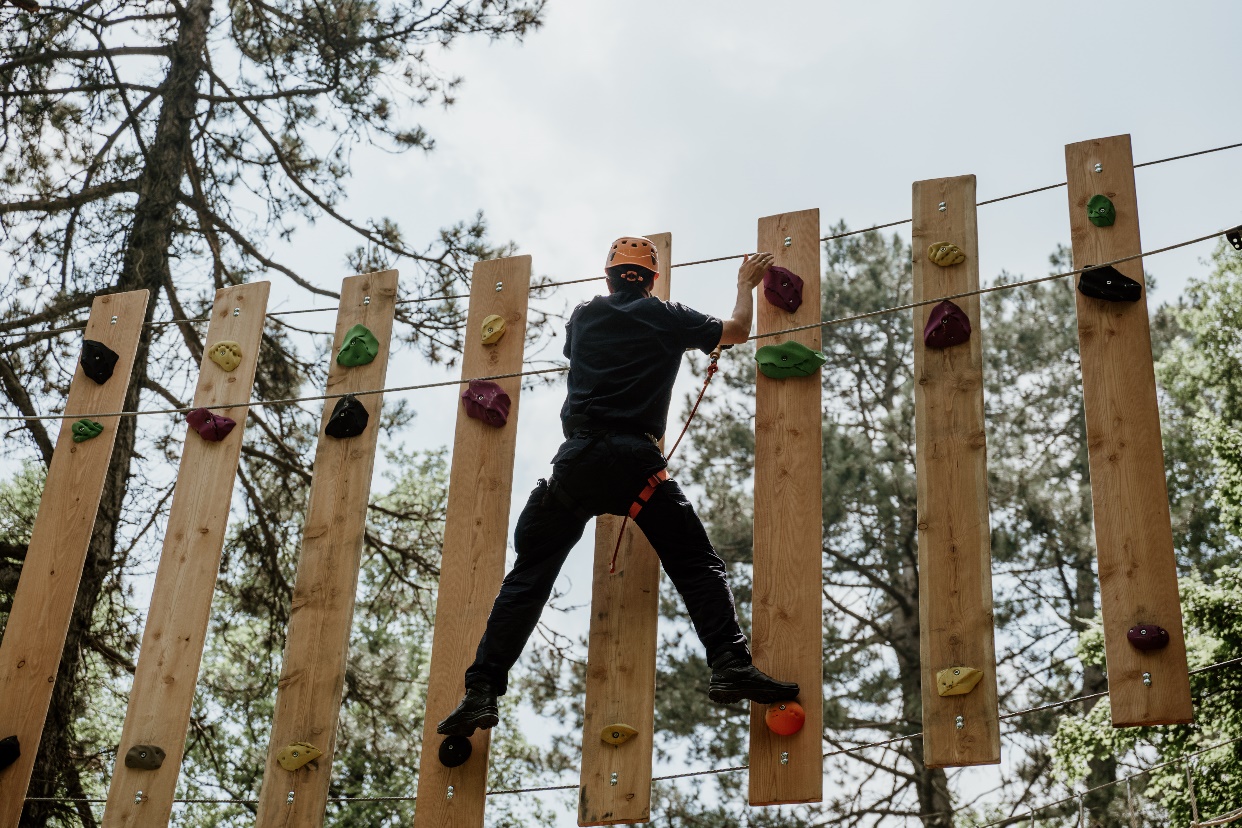 Medijska putovanja
Odličan PR alat
Emotivna su  i subjektivna
Rezultati: novinarske reportaže koje nude čitateljima kredibilitet i preporuku treće strane
Omogućuju direktnu komunikacija putem društvenih medija
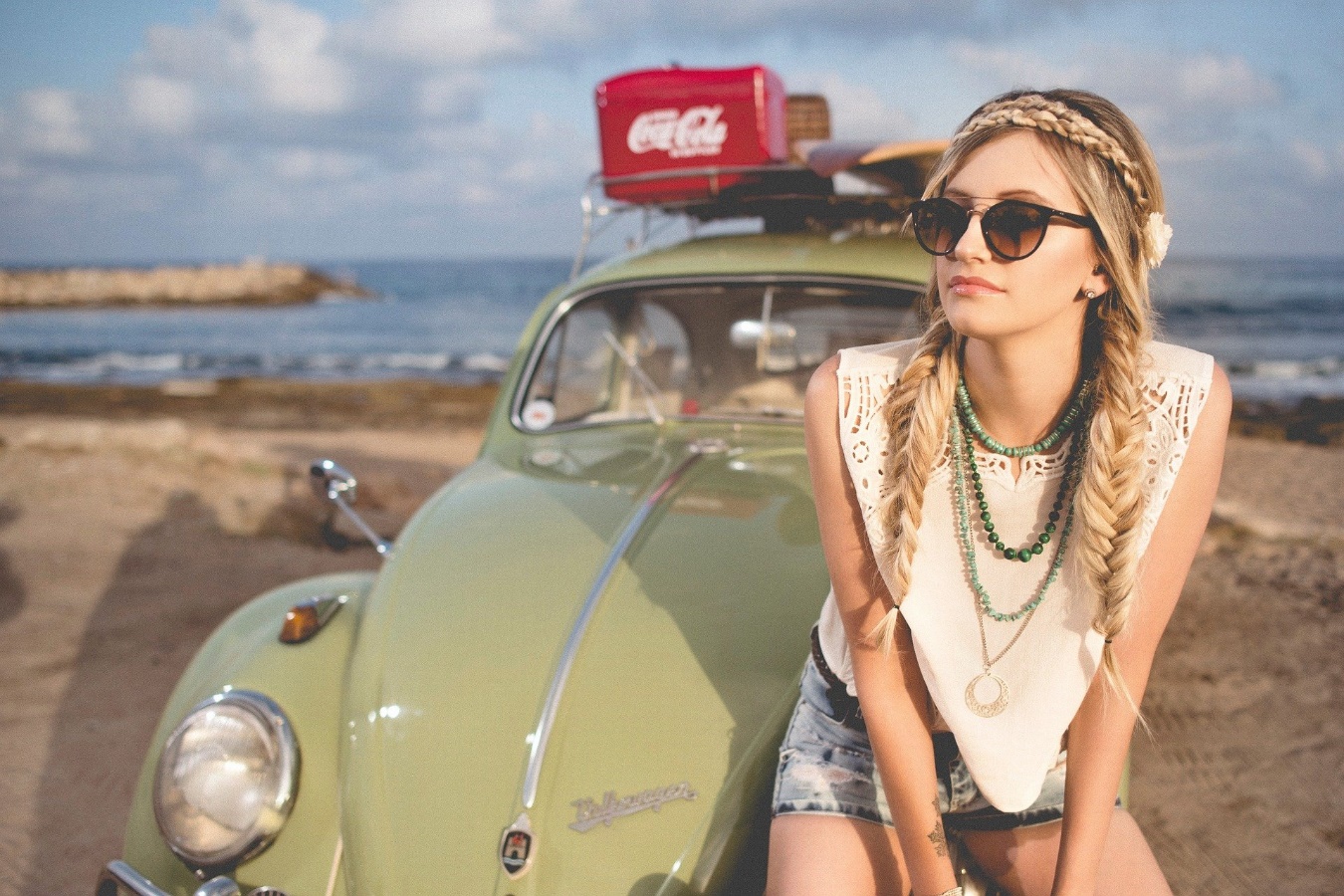 Medijska putovanja
Dva tipa medijskih putovanja:

Individualno medijsko putovanje: → ključni lifestyle, gastro mediji, blogeri, influenceri
Primjer: Dan blogera  → iskren i emotivan način pisanja

Grupno medijsko putovanje
Lifestyle, gastro i mediji za putovanja
Dnevne novine, urednici i novinari koji pišu o gastronomiji (Gastro 24, Slano&Slatko, Dobra hrana,...)
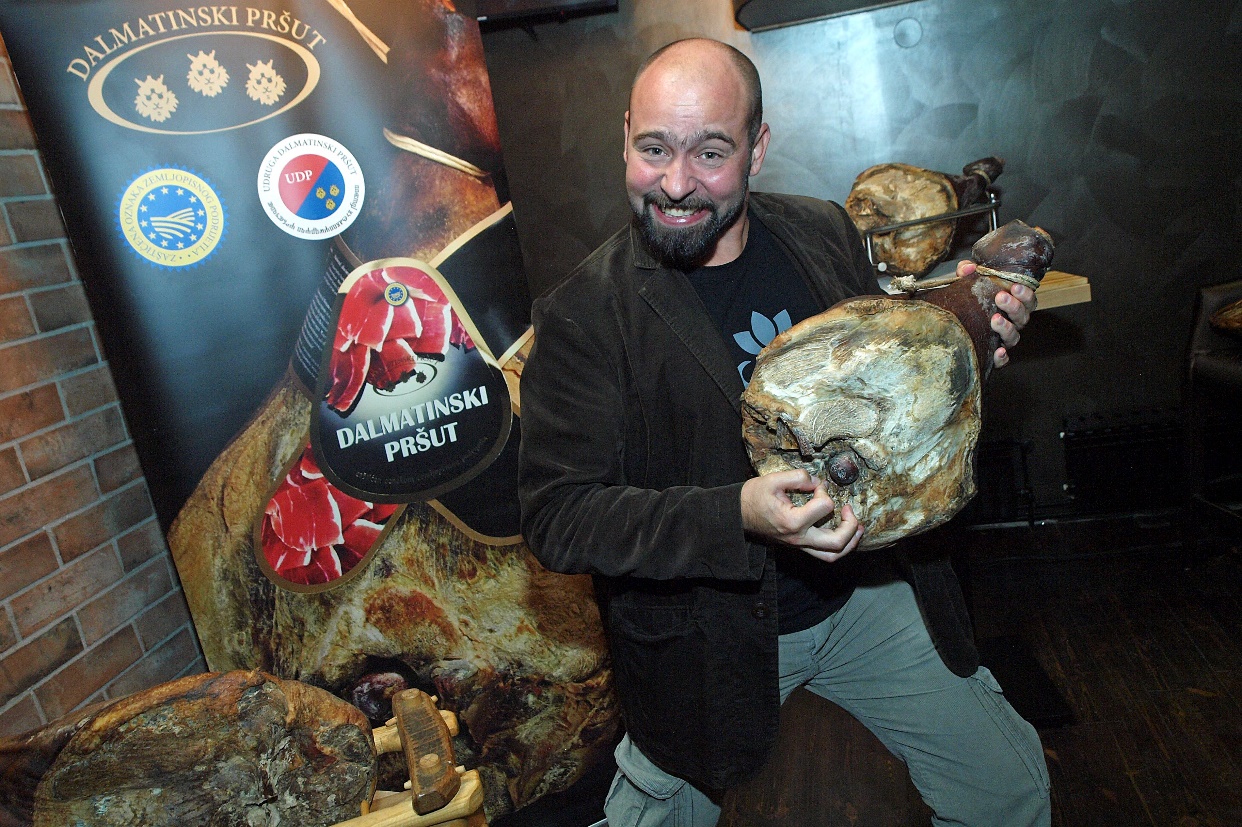 Ribafish, foto Nikola Zoko
Kreativno medijsko putovanje
Mediji koji se pozivaju: dnevni, lifestyle, gastro, turistički novinari 
Opustit će se u gastronomiji, aktivnom odmoru i ljepoti prirode te vođenoj degustaciji uz upoznavanje destinacije
Preporuke: autohtona jela, rakije, vina legende, priče, posebnosti kraja…
Jednodnevno ili višednevno uz pomno kreiran program
Priprema i distribucija priopćenja
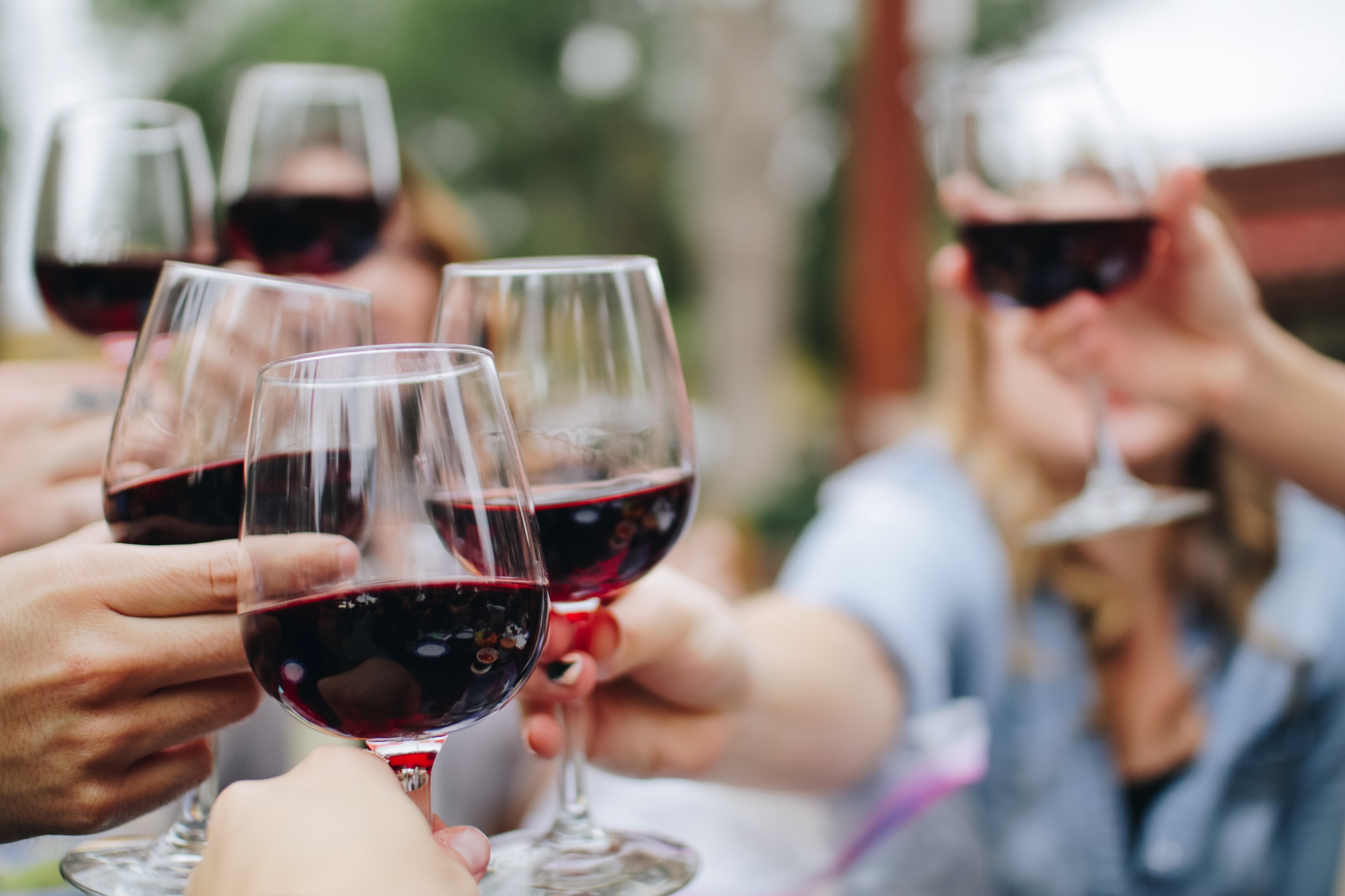 Priopćenja za medije
Redovita komunikacija s medijima putem priopćenja za medije vezana uz marketinške i prodajne aktivnosti (npr. informiranje o novim proizvodima, akcijama, turističkoj ponudi...)

PR aktivnosti obuhvaćaju:
PRipremu i distribuciju priopćenja za medije
Lobiranje medijskih objava
Praćenje objava
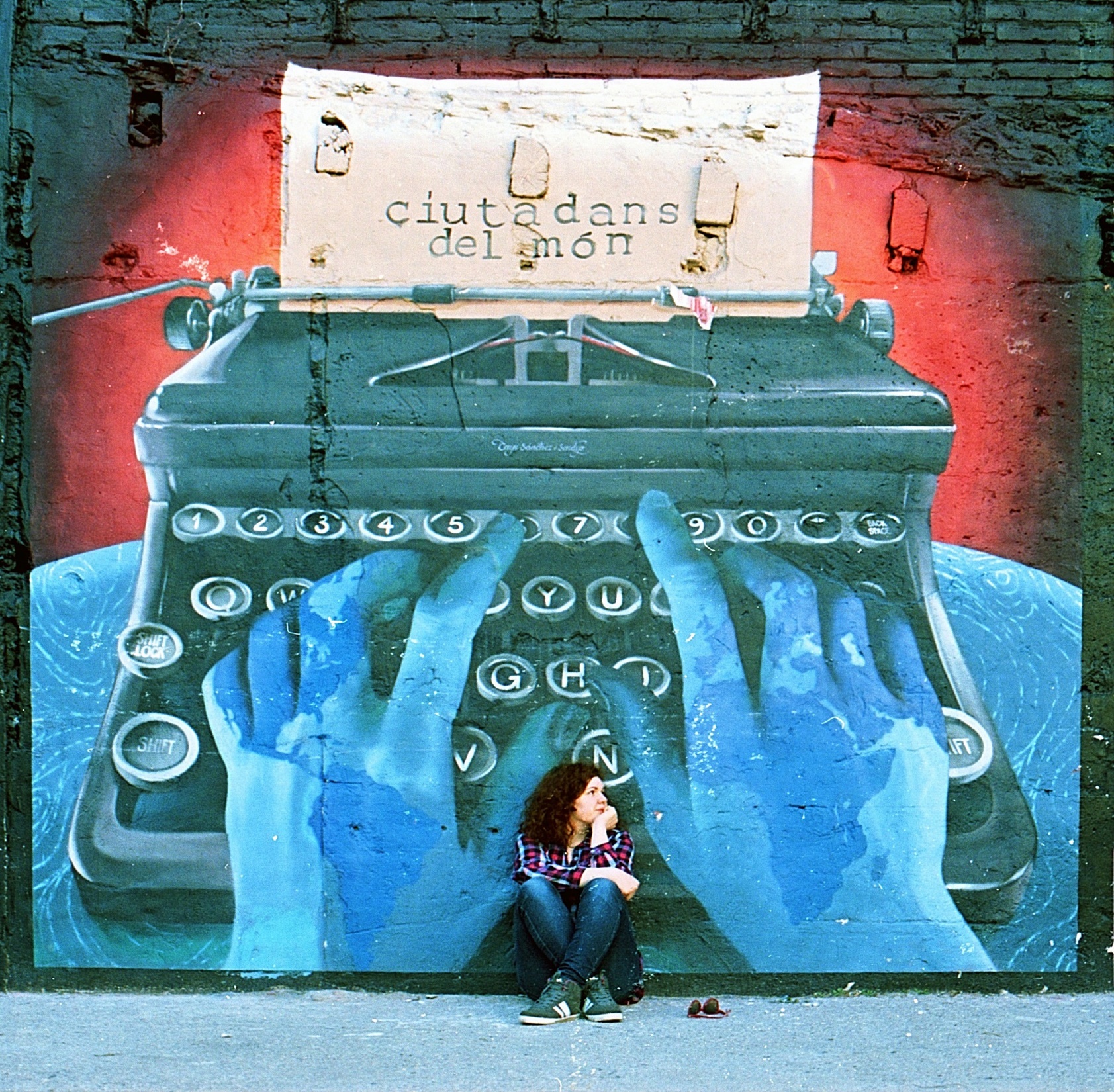 Suradnja s poznatim osobama
Treba li mi celebrity?
Koju poznatu osobu odabrati za suradnju?
Koju poruku šalje ambasador/poznata osoba?
Mogu li to priuštiti????
Na koji način privući poznatu osobu da bude vaš ambasador?
Izbor poznatih osoba ovisi o tipu proizvoda i ciljanoj skupini gostiju koja se želi privući
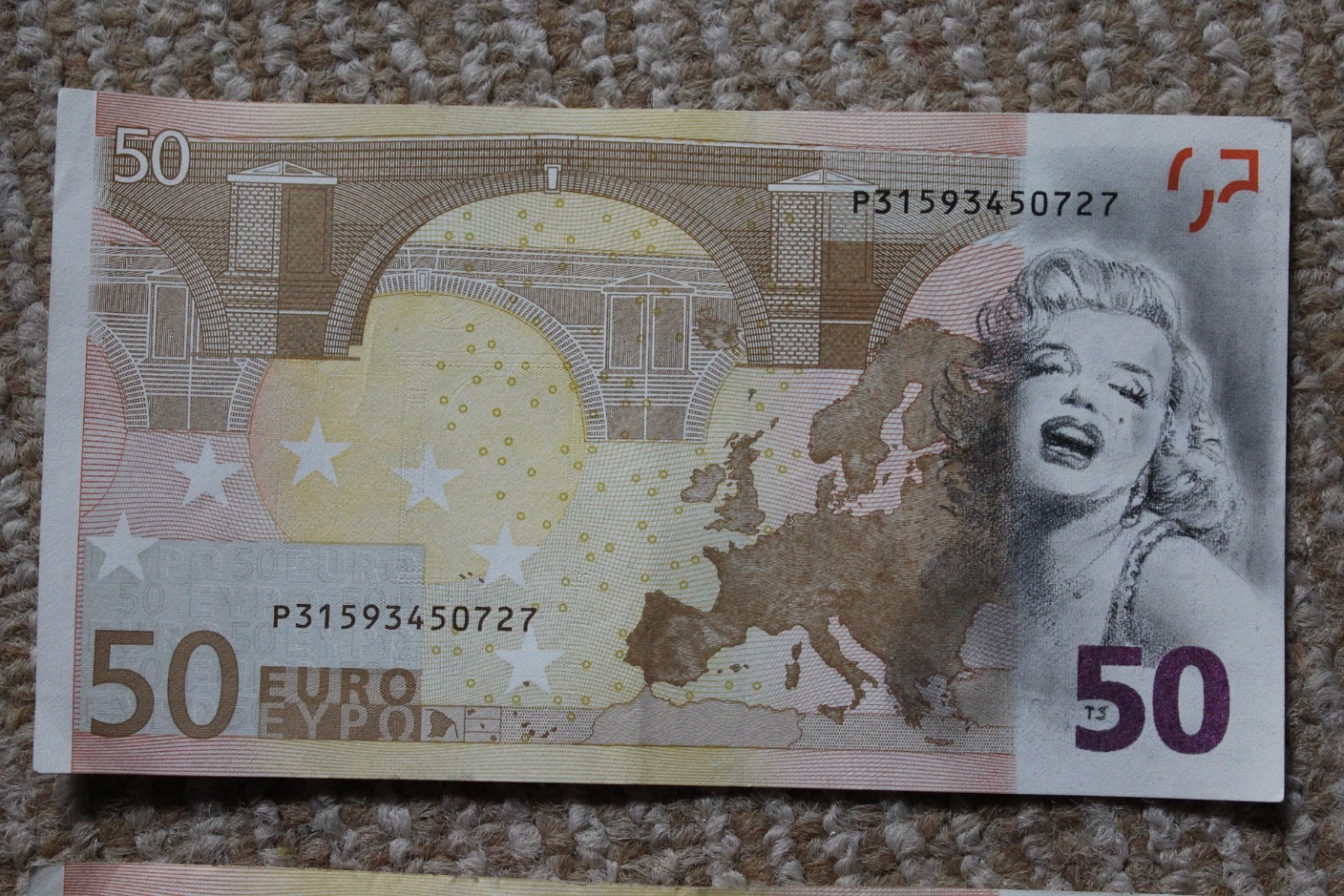 Suradnja s poznatim osobama
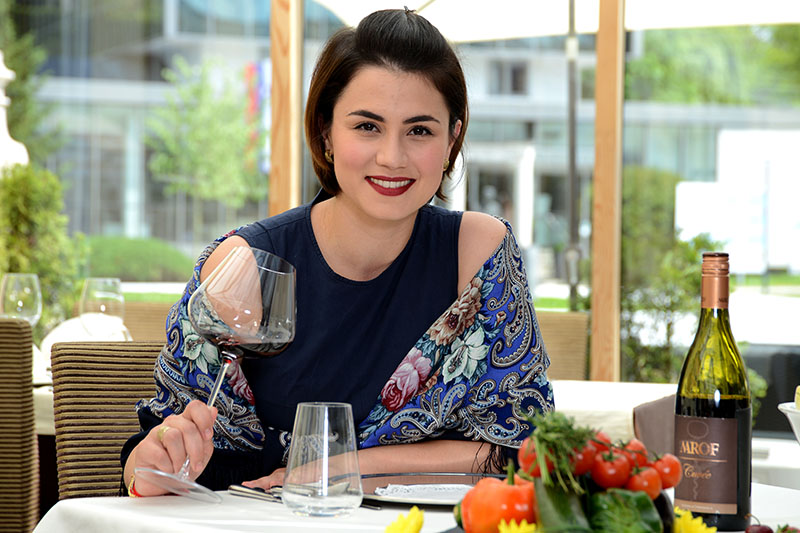 Primjer
Kako pomladiti brend?
Mlada glumica Mirna Medaković Stepinec
Djevojka iz susjedstva s kojom se lako identificirati, mlada majka
Fotografije u amgijentu 
Izjave o odmoru
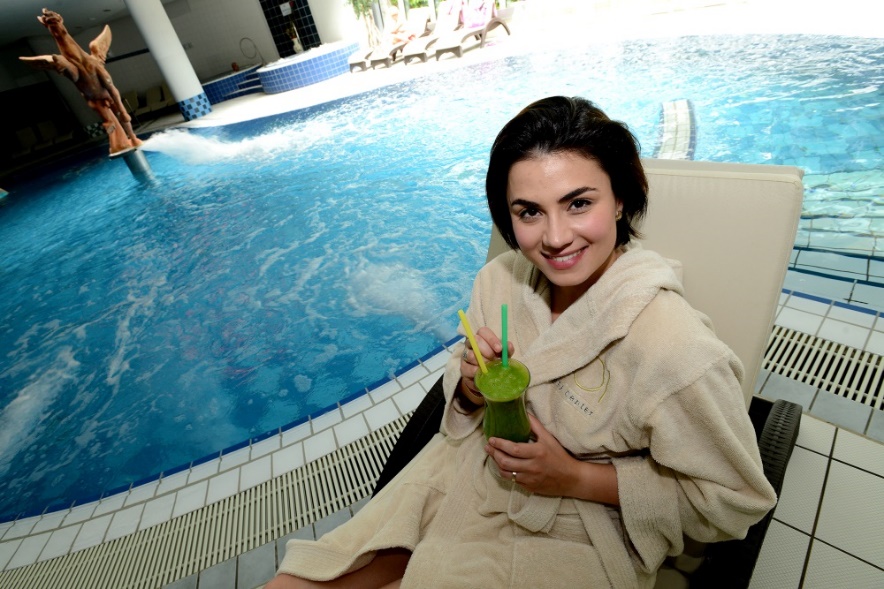 Suradnja s poznatim osobama
Suradnja s poznatim osobama
Almira&Jakov

Villa Osam u Supetru na Braču
Poruka: za parove u najboljim godinama, više platežne moći, cjelogodišnje poslovanje
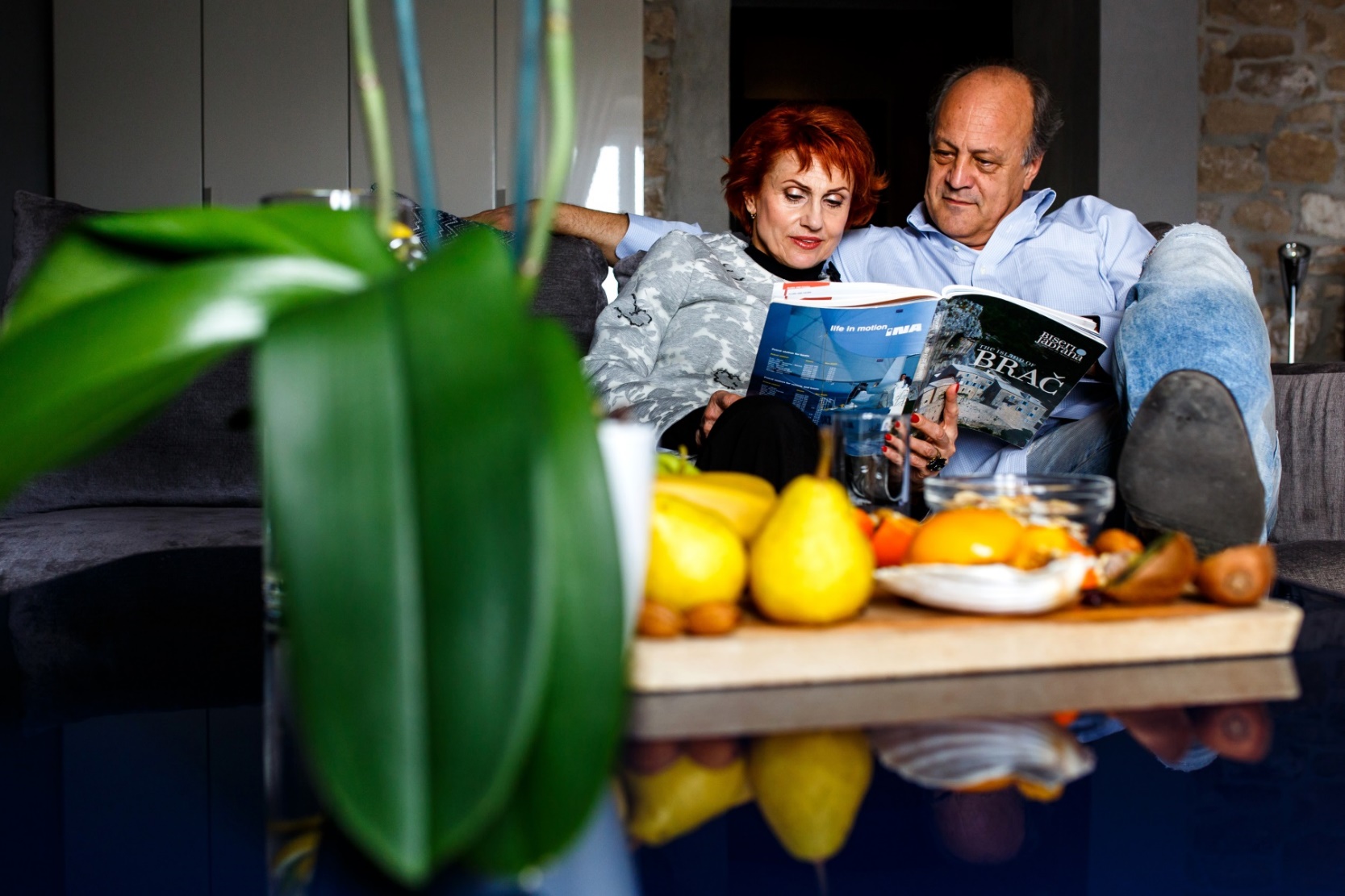 Suradnja s poznatim osobama
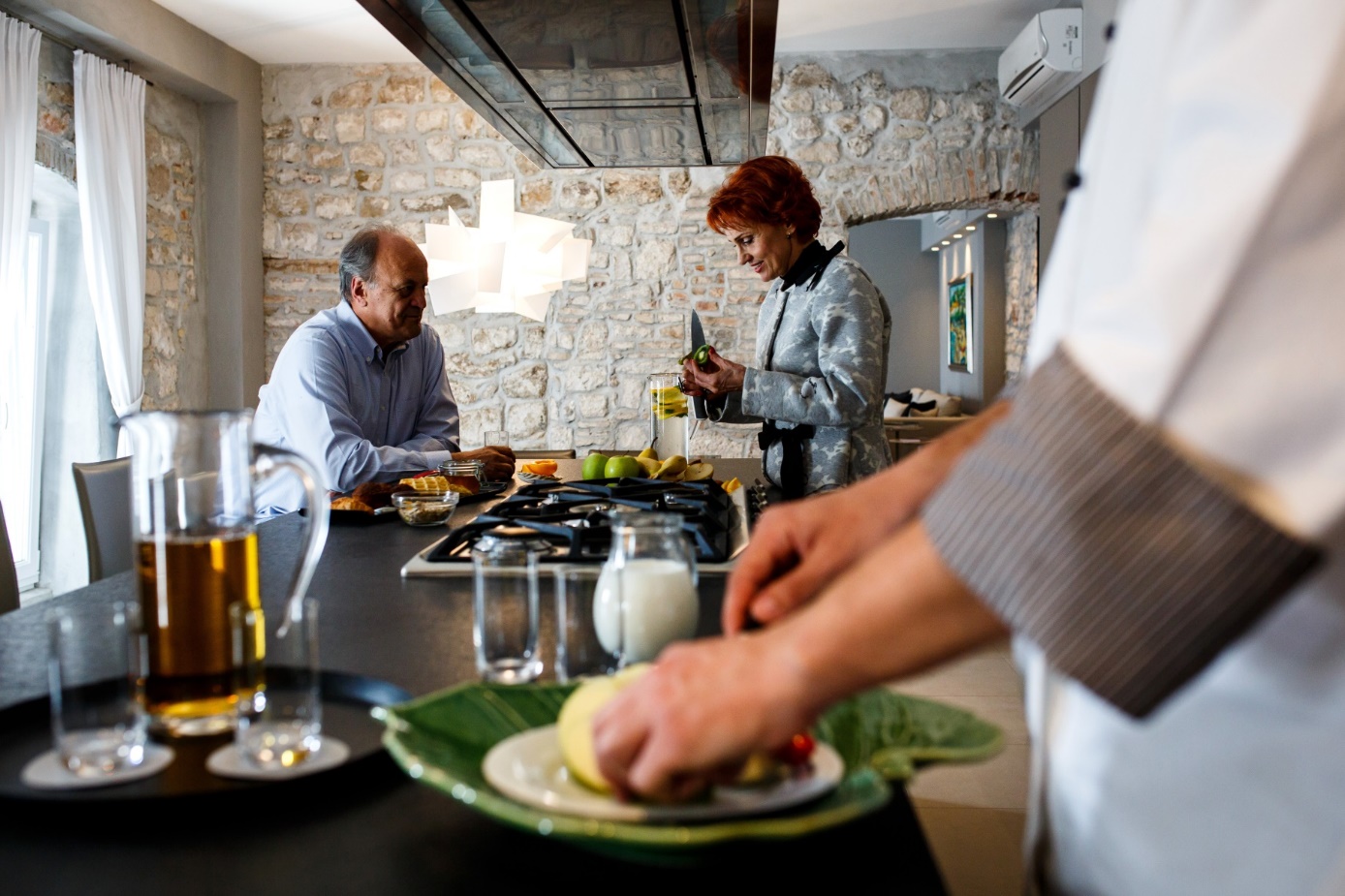 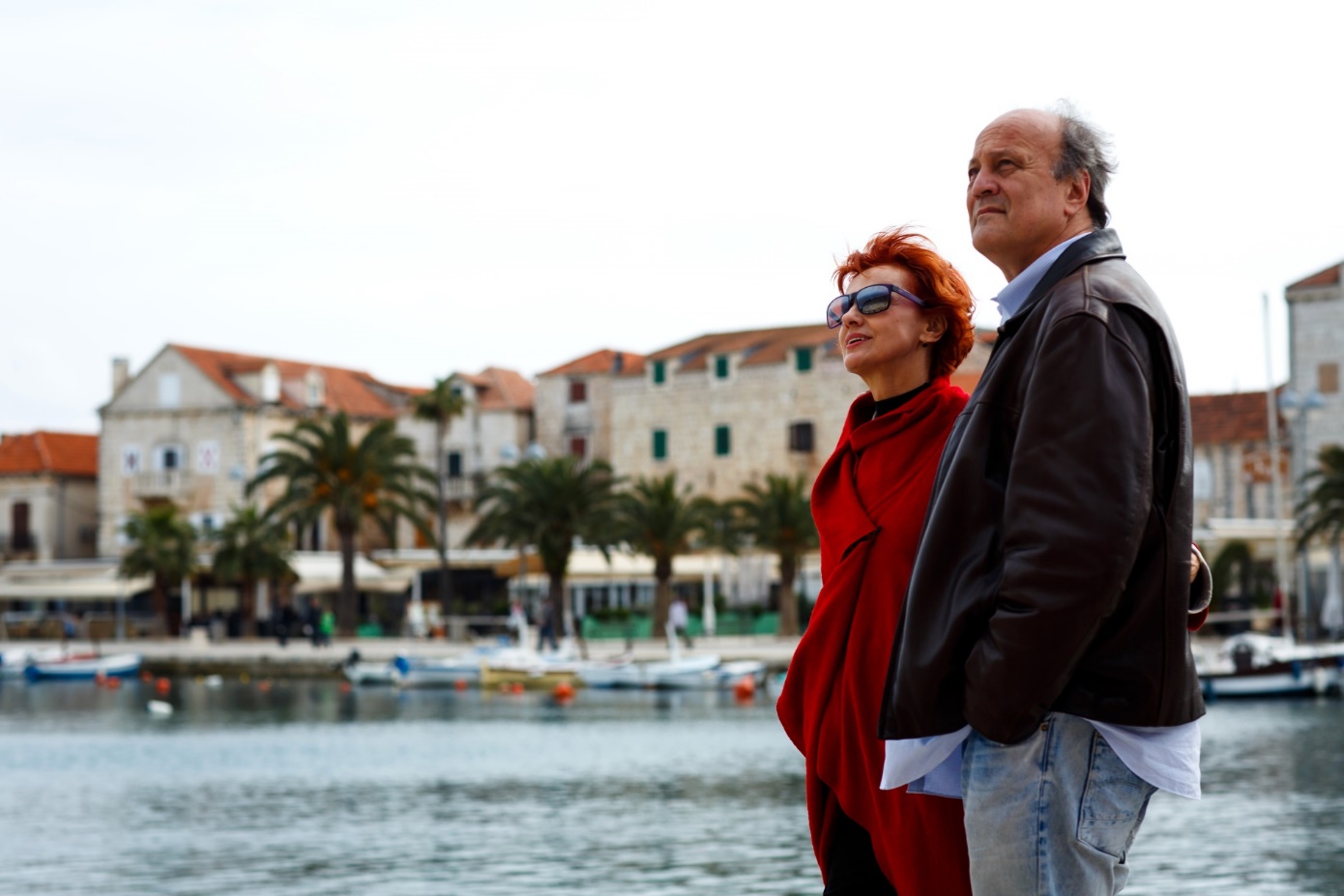 Suradnja s poznatim osobama
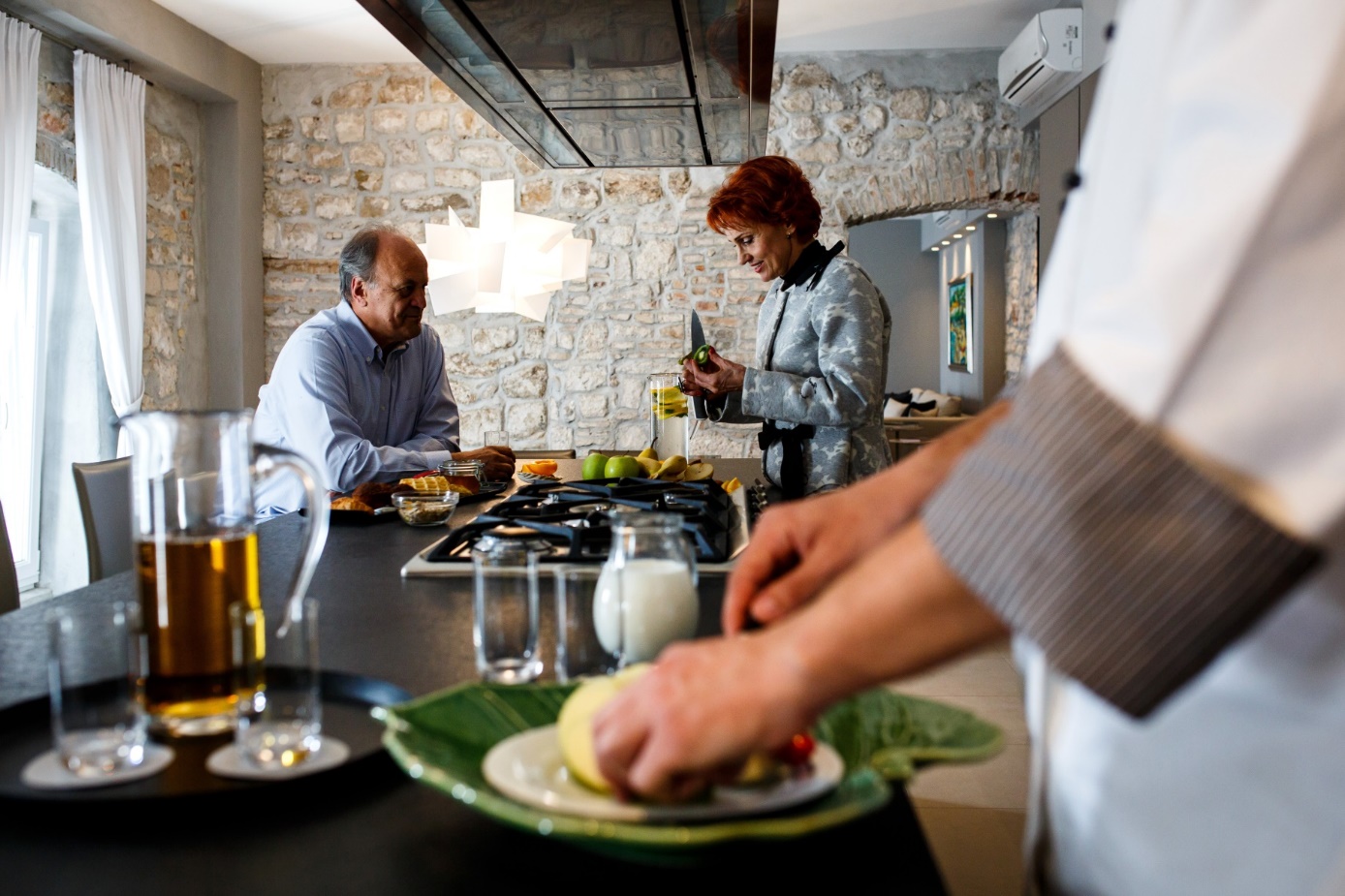 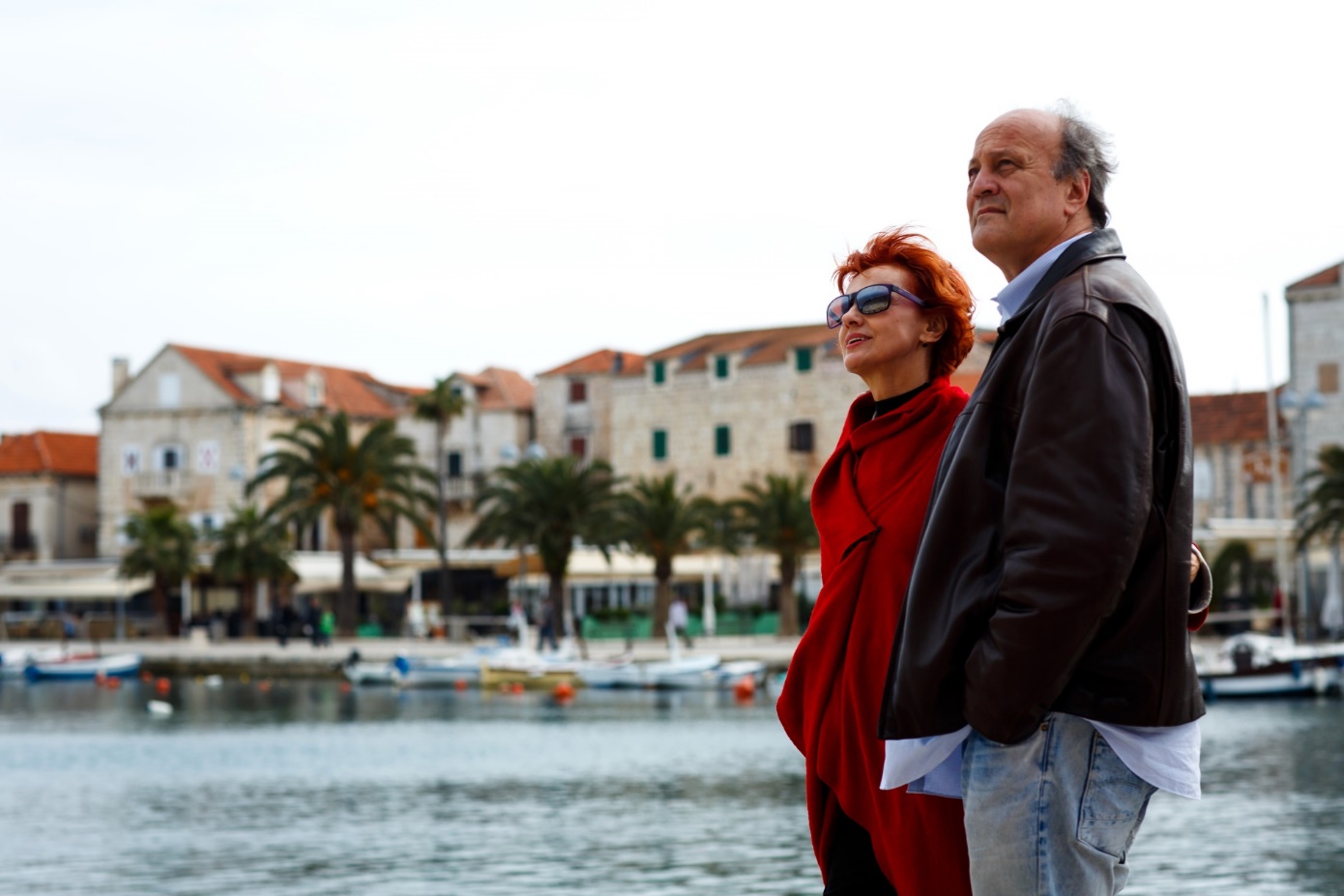 Suradnja s poznatim osobama
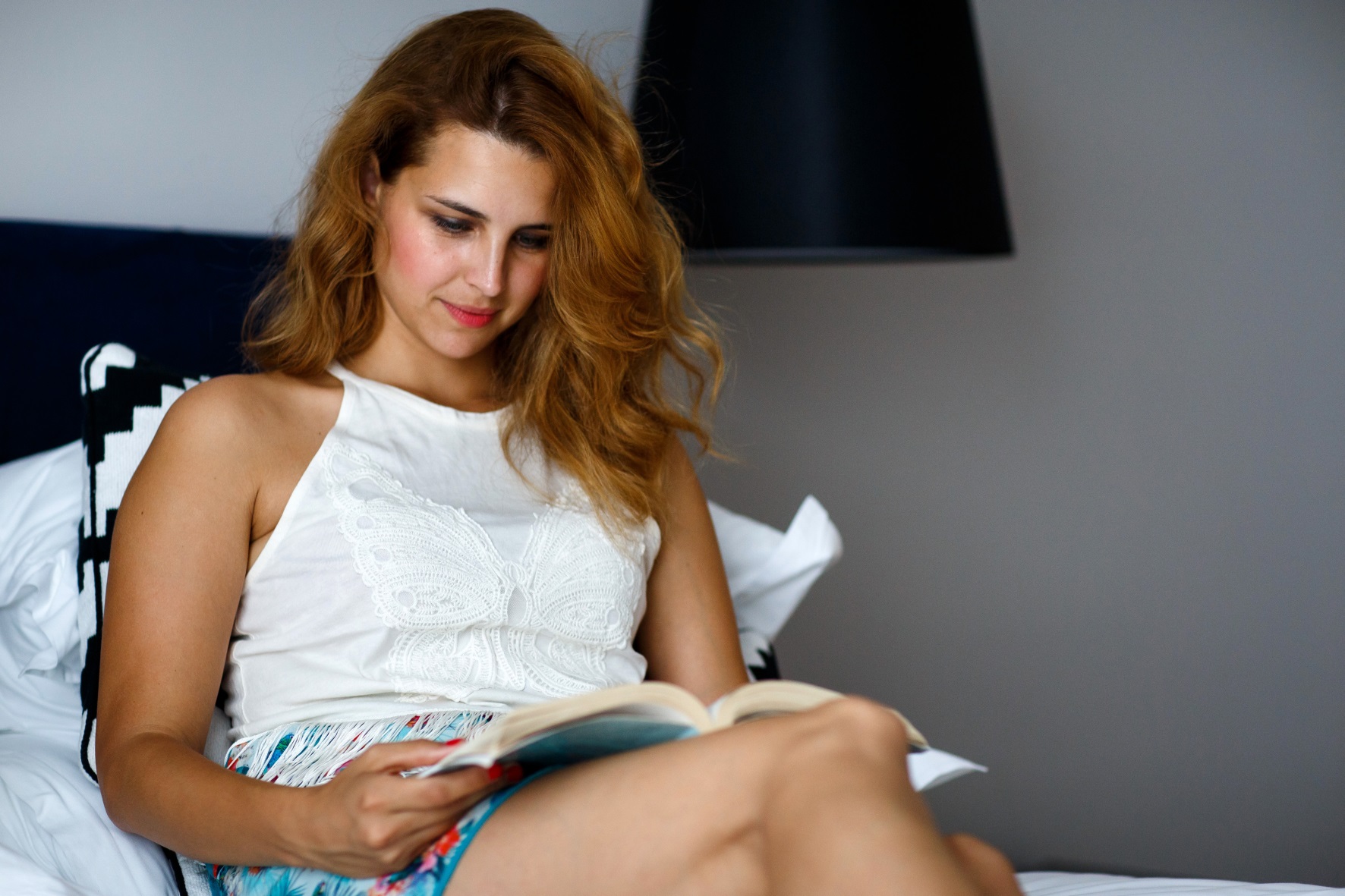 Doris Pinčić

Waterman Svpetrvs Resort na Braču
Poruka: savršena destinacija za obiteljsko ljetovanje, mlade roditelje s djecom željne istinskog odmora
Suradnja s poznatim osobama
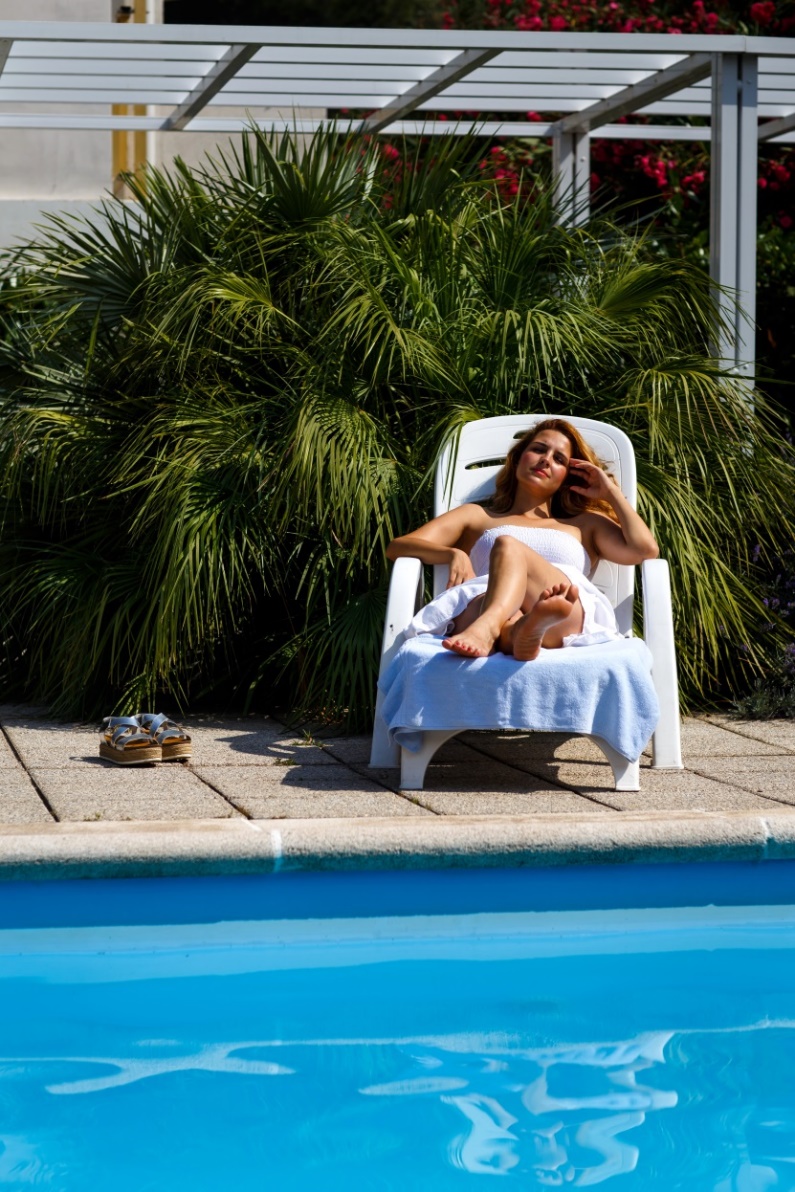 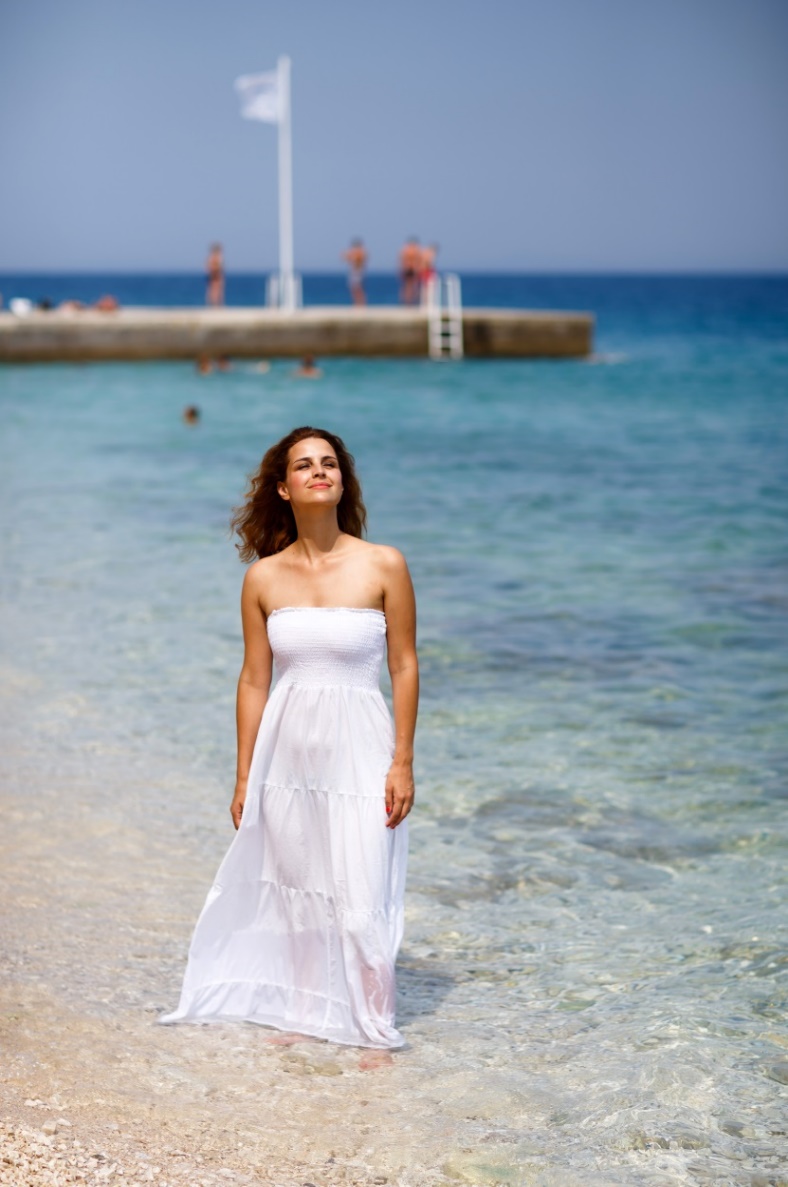 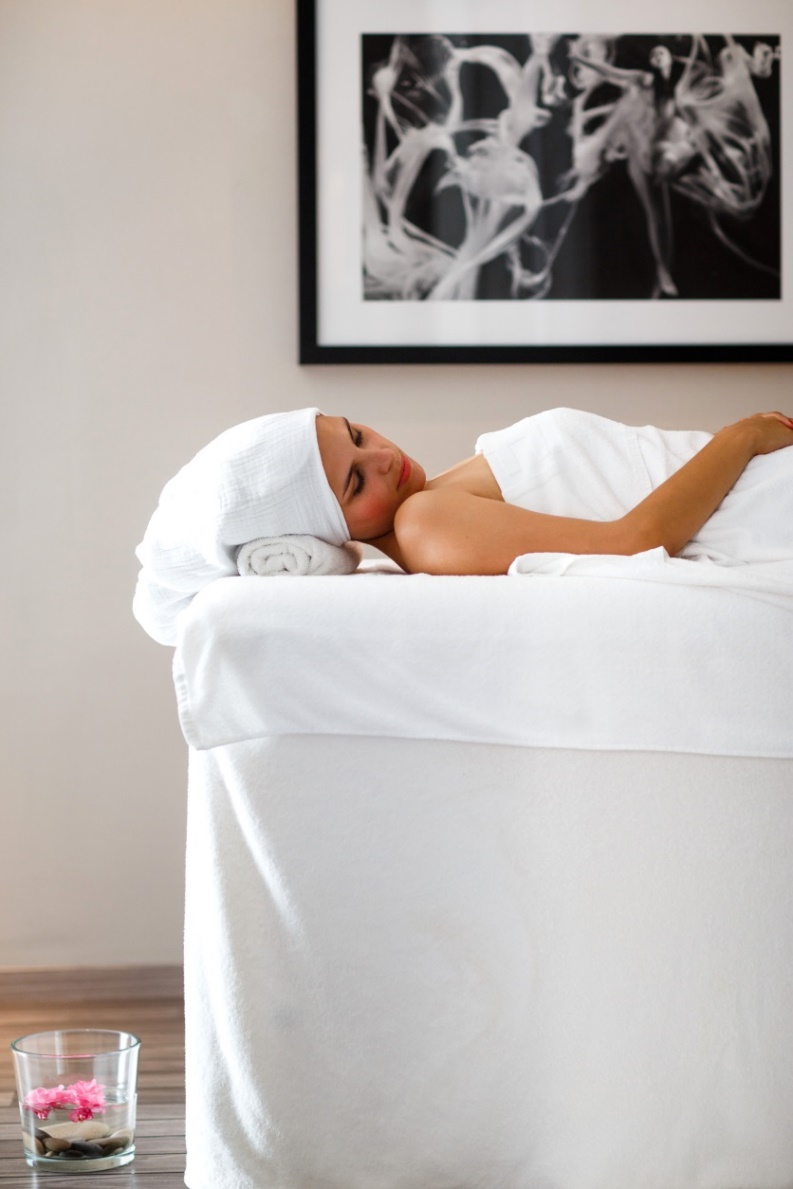 Najvažniji PR alat?
Trebate PR!
Odlučili ste se za PR agenciju!
Imate komunikacijsku strategiju?!
Odabrali ste alate!


Koji je najvažniji PR alat????
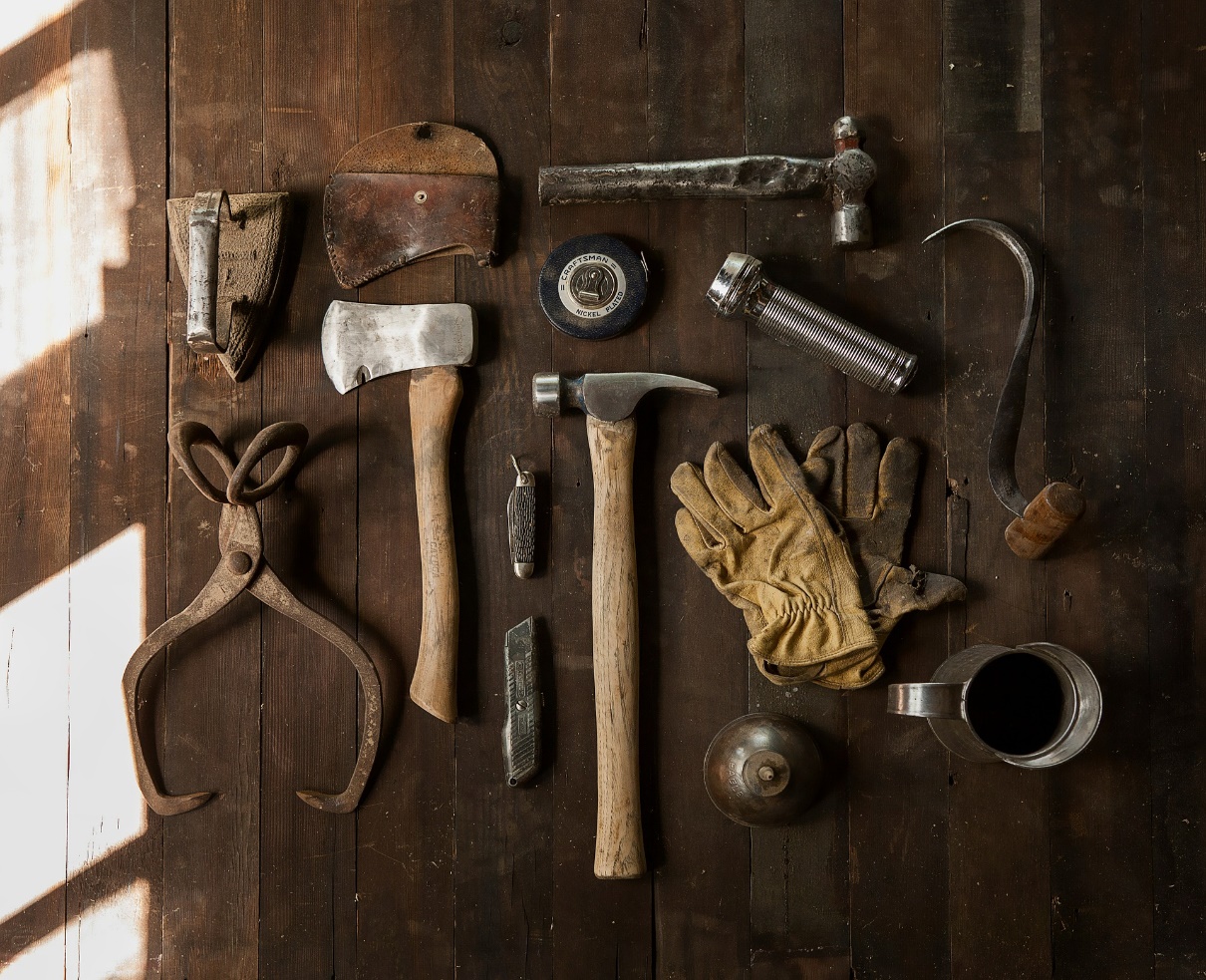 Koji je najvažniji PR alat
FOTOGRAFIJA! FOTOGRAFIJA! FOTOGRAFIJA!
Bez dobre fotografije nema dobrog PR-a!
Fotografirajte doživljaj! 
Za medije je iznimno važan doživljaj ambijenta, ne njegova hladna ljepota!
Doživljaj se treba osjetiti na fotografiji!
Oplemenite interijer voćem, bocom vina ili pjenušca, knjigama, cvijećem… Dajte mu dušu! Angažirajte modele!
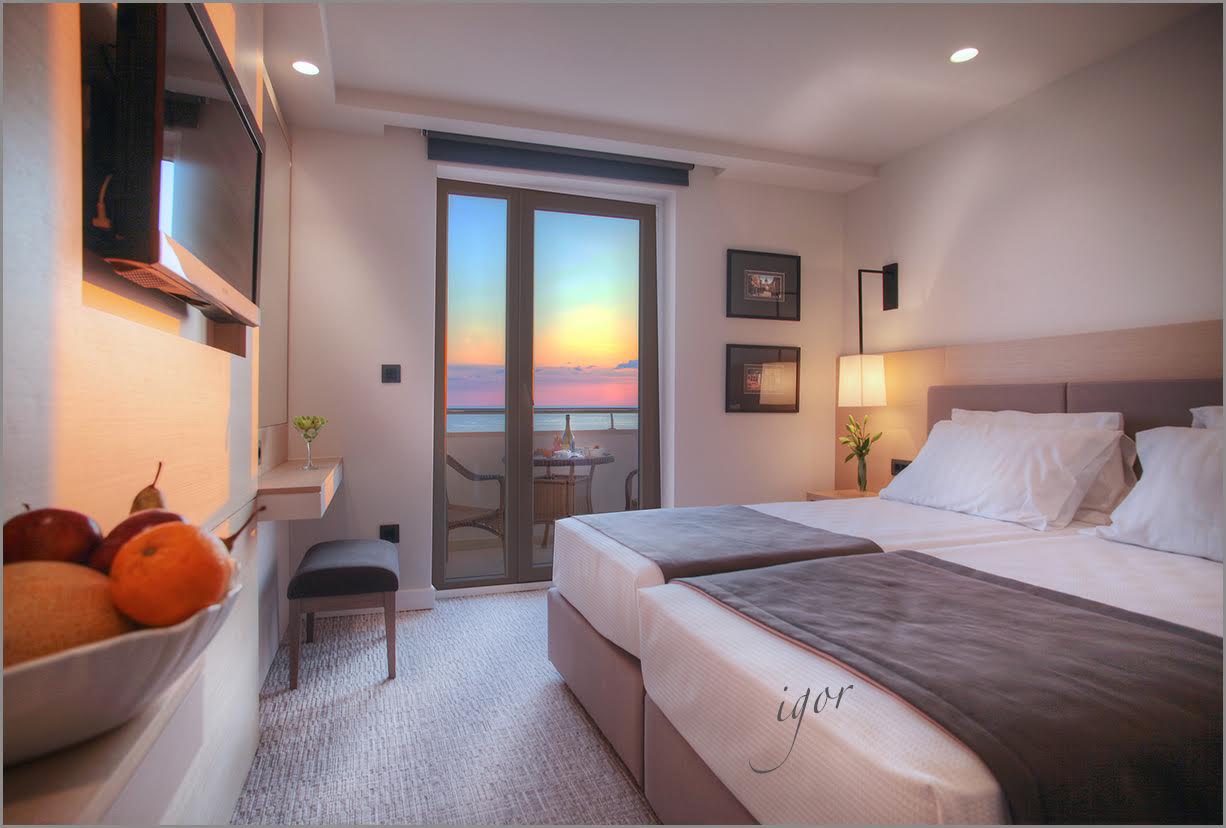 Foto: Igor Tomljenović
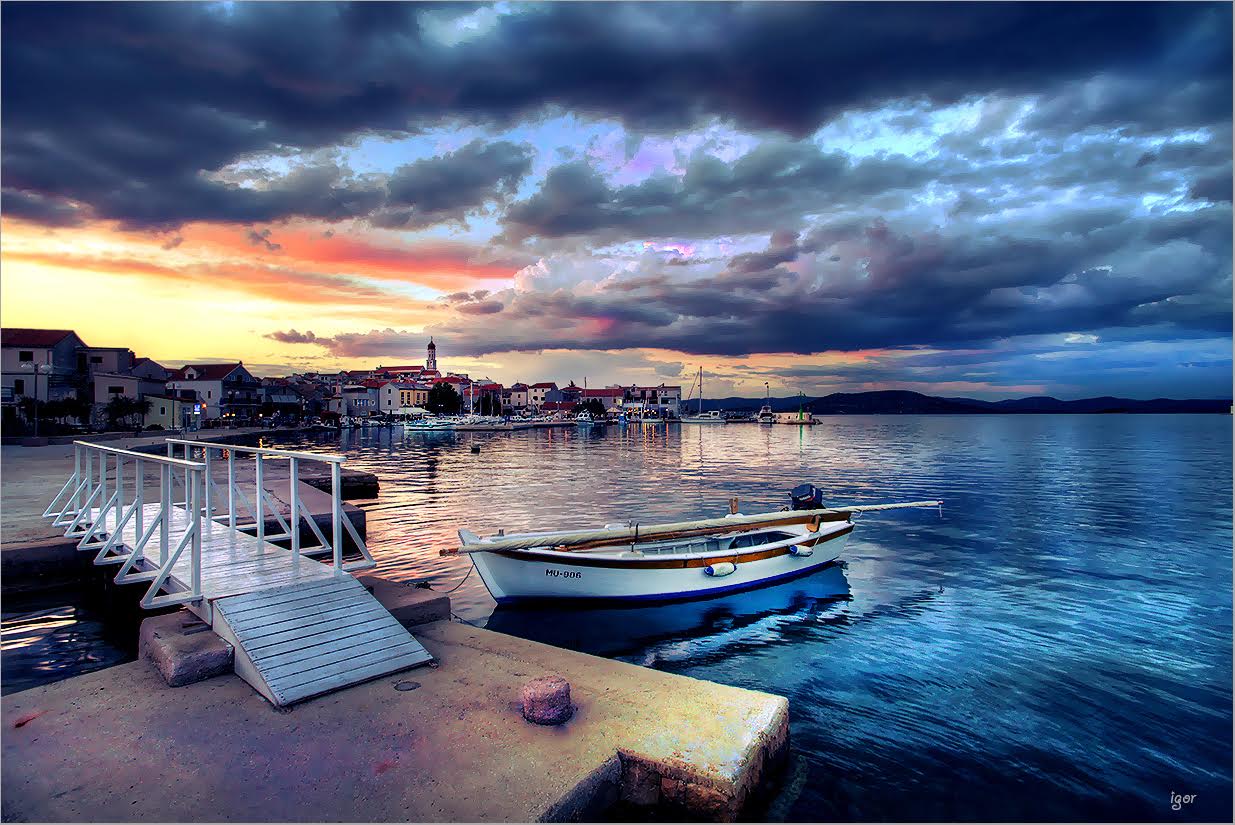 Foto: Igor Tomljenović
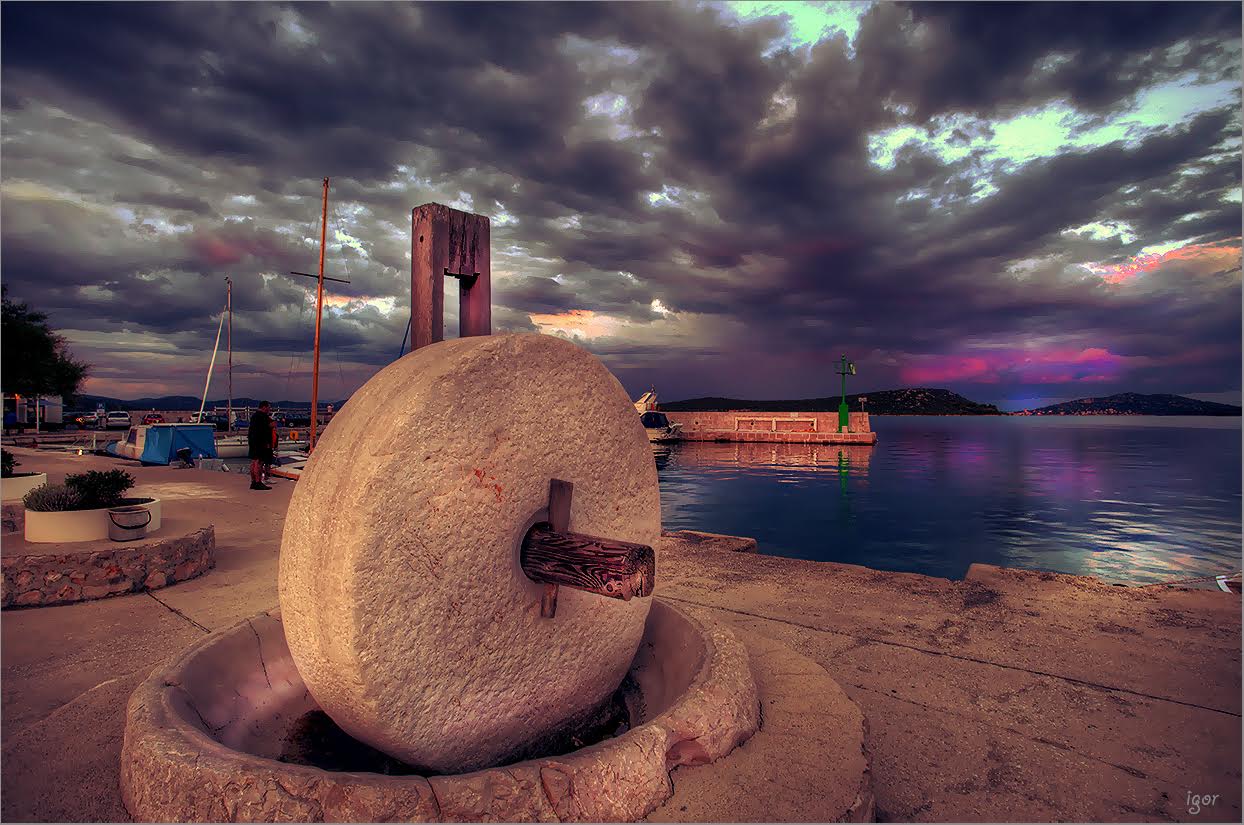 Foto: Igor Tomljenović
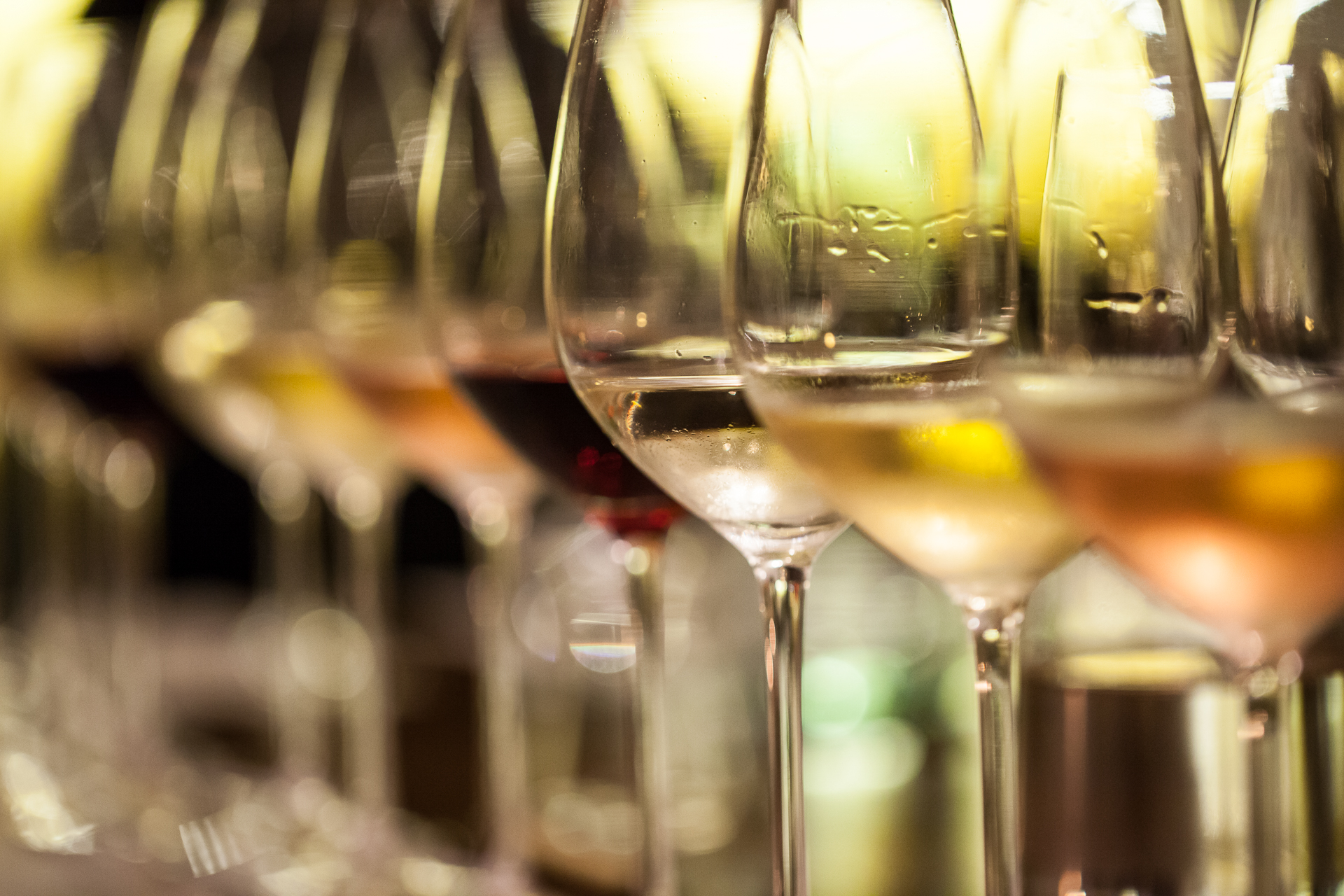 Foto: Borna Subota
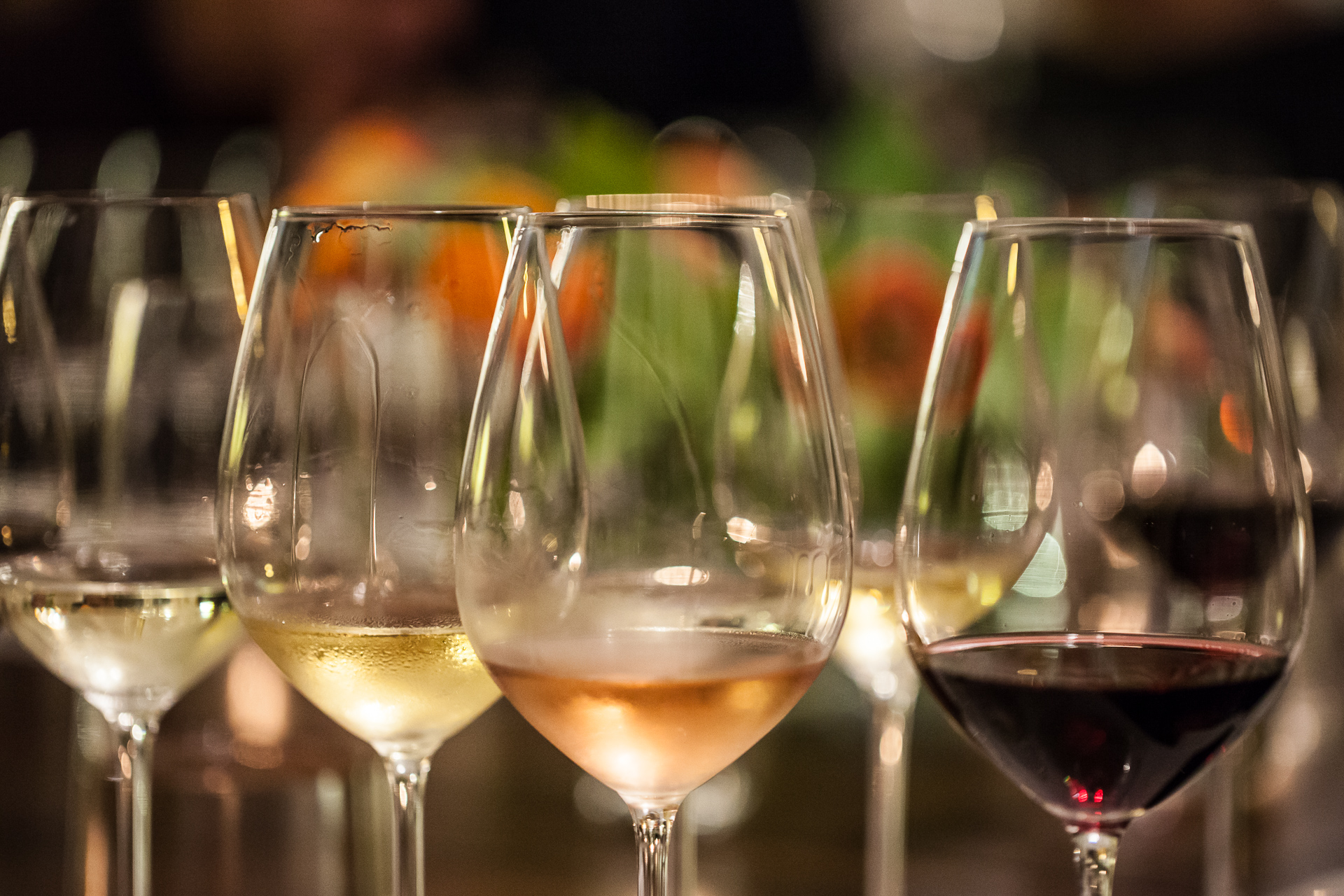 Foto: Borna Subota
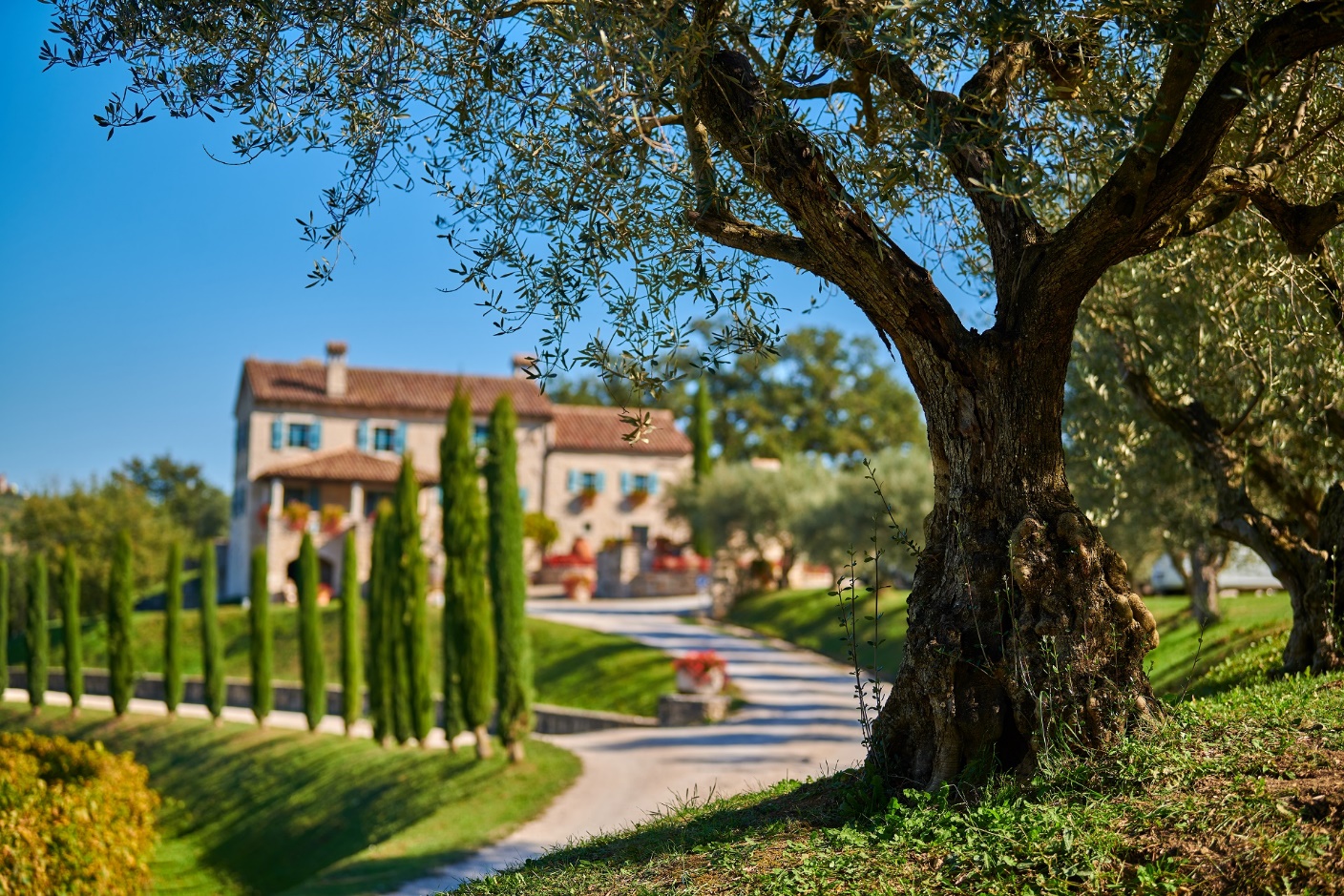 Foto: arhiva vinarija Kabola
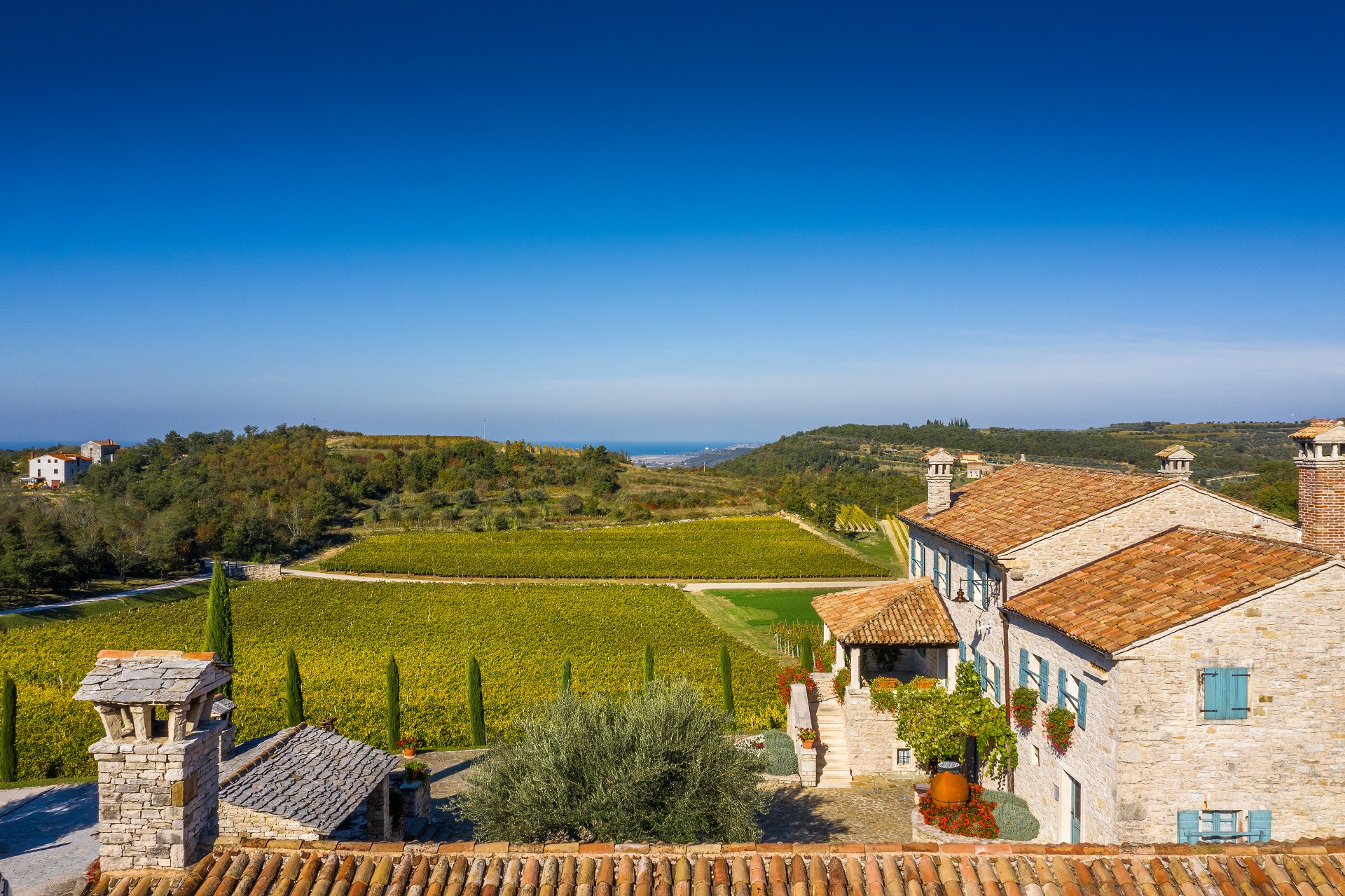 Foto: arhiva vinarija Kabola
Kreativne priče
Svaka  priča ima : likove, radnju, zaplet i rasplet. Glavni lik je vaš proizvod ili brend! 
Uspješni brendovi komunikacijski nas vode na emotivno putovanje kao što su to radile i bajke – usrećuju nas, izazivaju suosjećanje, nasmijavaju, potiču nam maštu – načinom i sadržajem koji odgovara našim željama, vjerovanjima, nadama, očekivanjima, dok istovremeno predstavljaju svoj proizvod ili uslugu. 
Kada kupac u našoj priči prepozna svoje vrijednosti, potrebe i snove, stvara se emotivna veza između njega i brenda.
Osnova za kreiranje priče koja stvara vezu je razumijevanje emotivne potrebe kupca koju proizvod / usluga zadovoljava; npr. pivska industrija ne prodaje pivo nego način života; kozmetički kuće ne prodaju kozmetičke preparate, nego mladost i privlačnost, auto škole neovisnost, destinacije doživljaj…
Kreativne priče
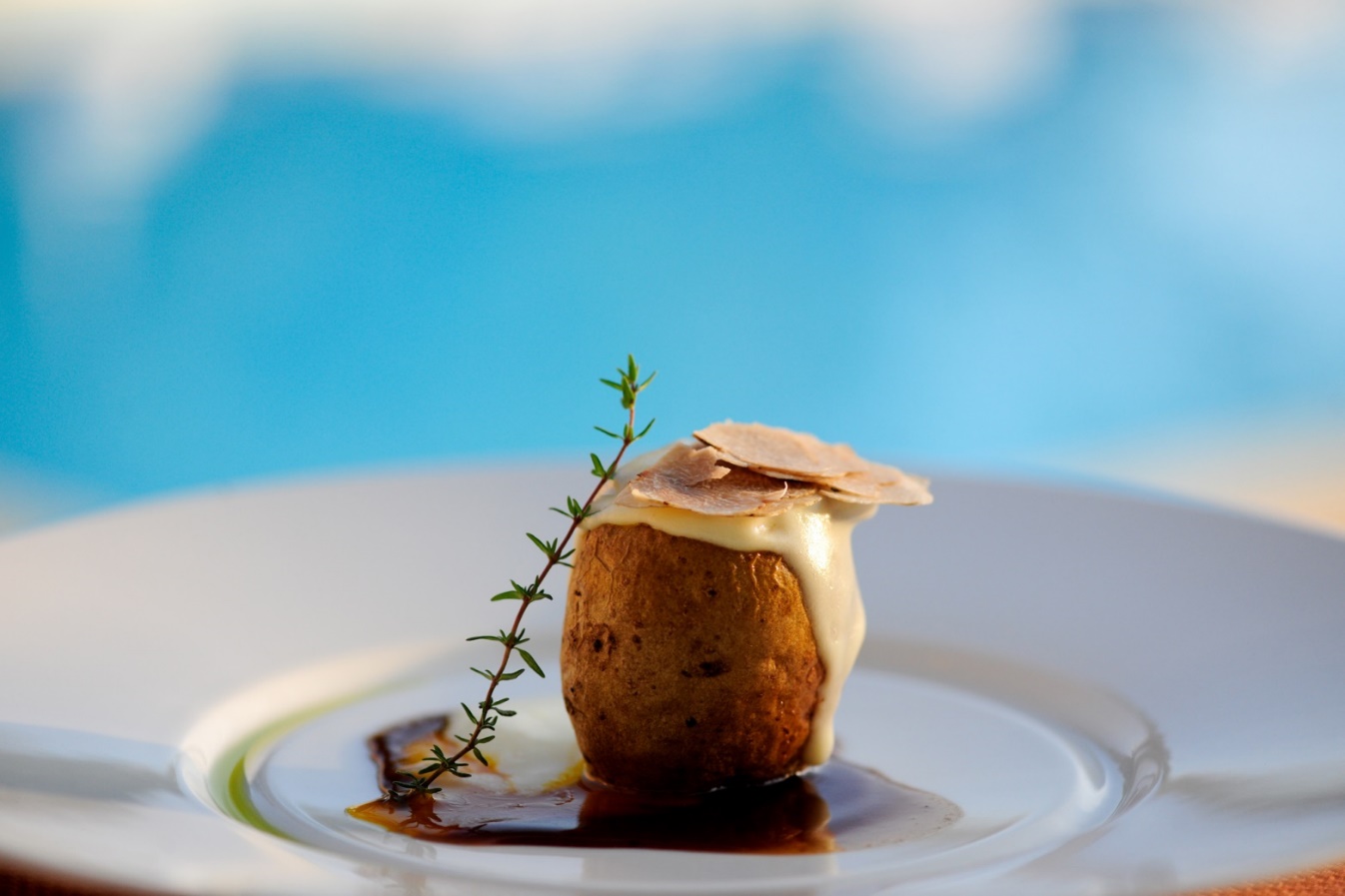 Mediji ih jako vole!
Romantične priče
Preporuke sommeliera: sljubljivanje vina i autohtone kuhinje, sljubljivanje vina i kontinentalne kuhinje…
Recepti
Legende
Drugačije destinacije
Safe&Healthy
Pretvorite mane u prednosti, privucite drugačijom pričom, iskoristite dosadne vijesti koje to više nisu i vrte se svaki dan i napravite vašu vijest koja će biti top tema, okrenite pilu naopako, od običnog krumpira napravite najfinije jelo…
Foto: Hotel San Rocco, Brtonigla
Press konferencija
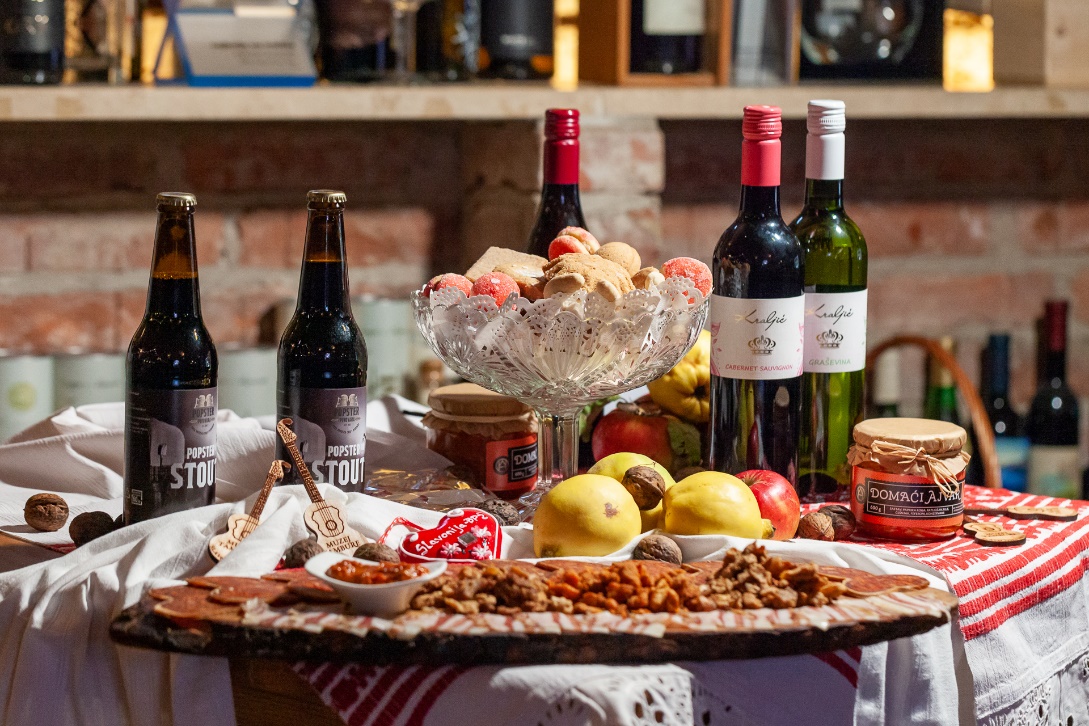 Moćan alat kada imate što za reći!
Za press konferenciju treba vam povod!
Ako ste mali, udružite se, zajednički promovirajte proizvod/destinaciju i pronađite „cool” prostor
Pošaljite kreativnu pozivnicu! Lobirajte dolaske!
Ne koristite dosadne PP prezentacije!
Pronađite dobrog moderatora!
Službeni dio treba trajati maksimalno pola sata!
Počastite novinare i družite se s njima!
Pronađite dobrog fotografa!
Plasirajte priopćenje i fotografije s pressice svim medijima koji su vam važni! Ne zaboravite darove!
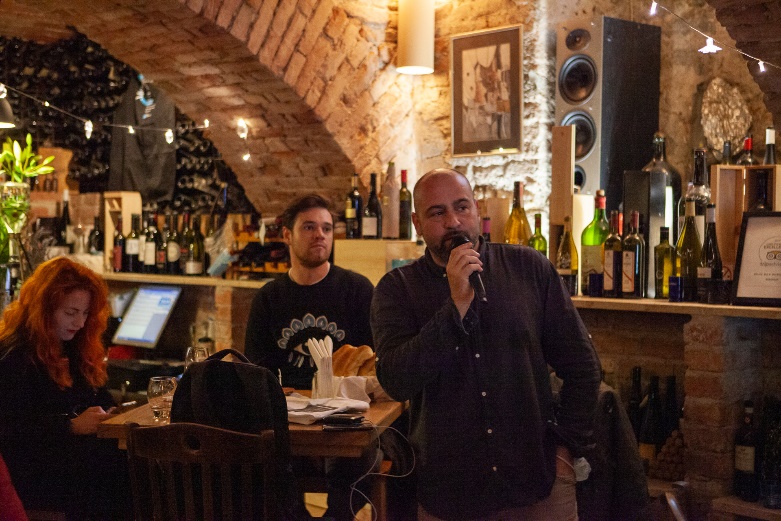 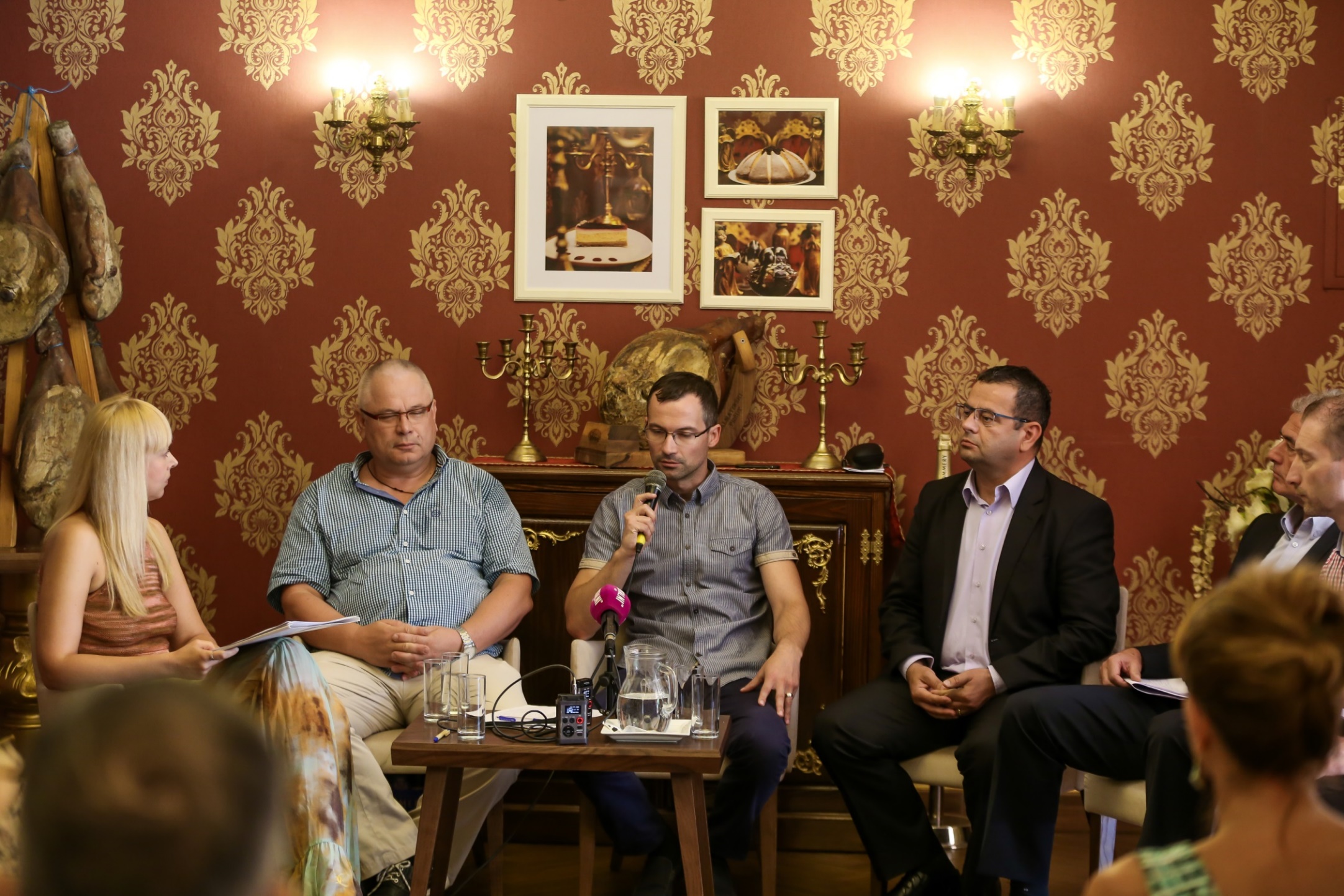 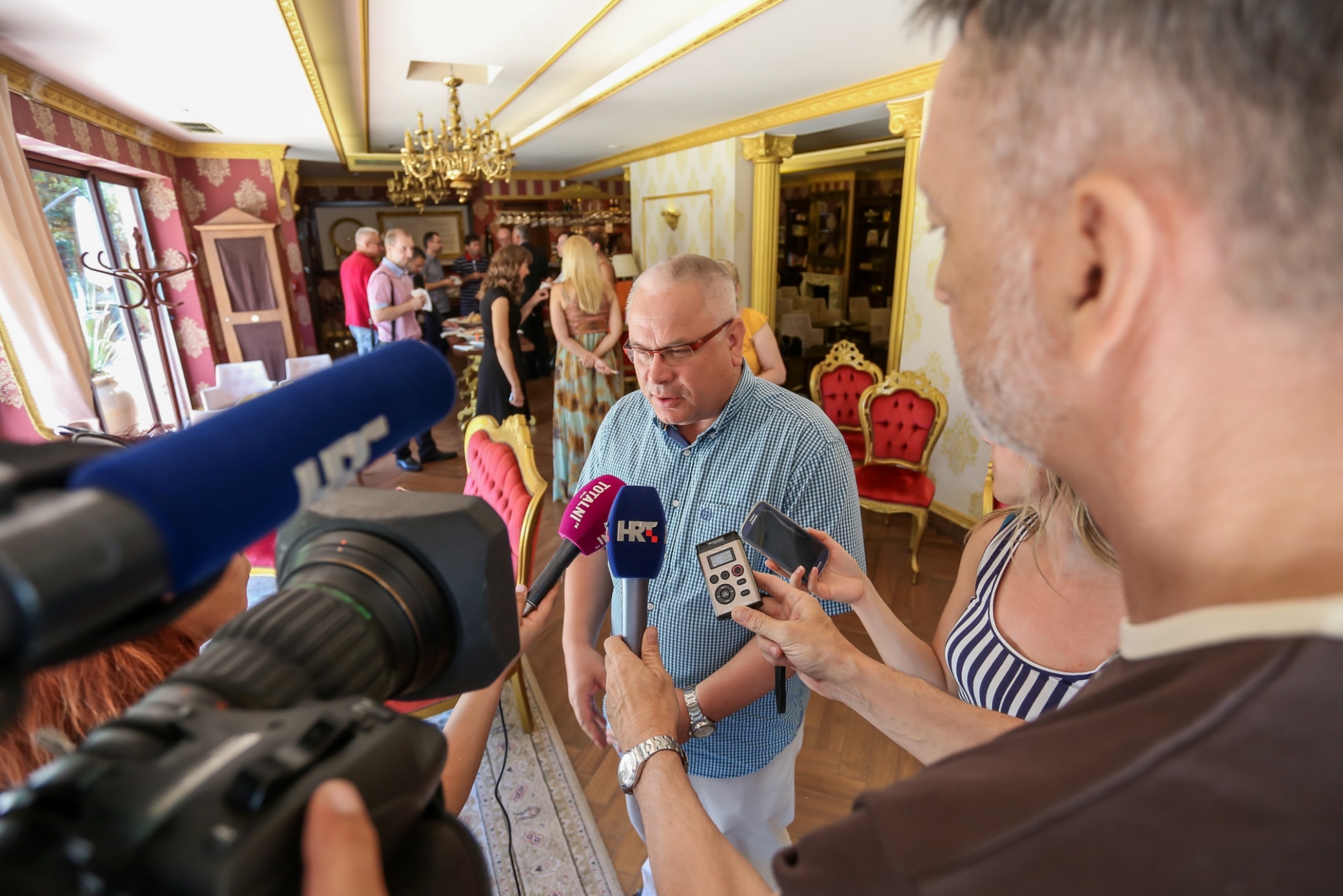 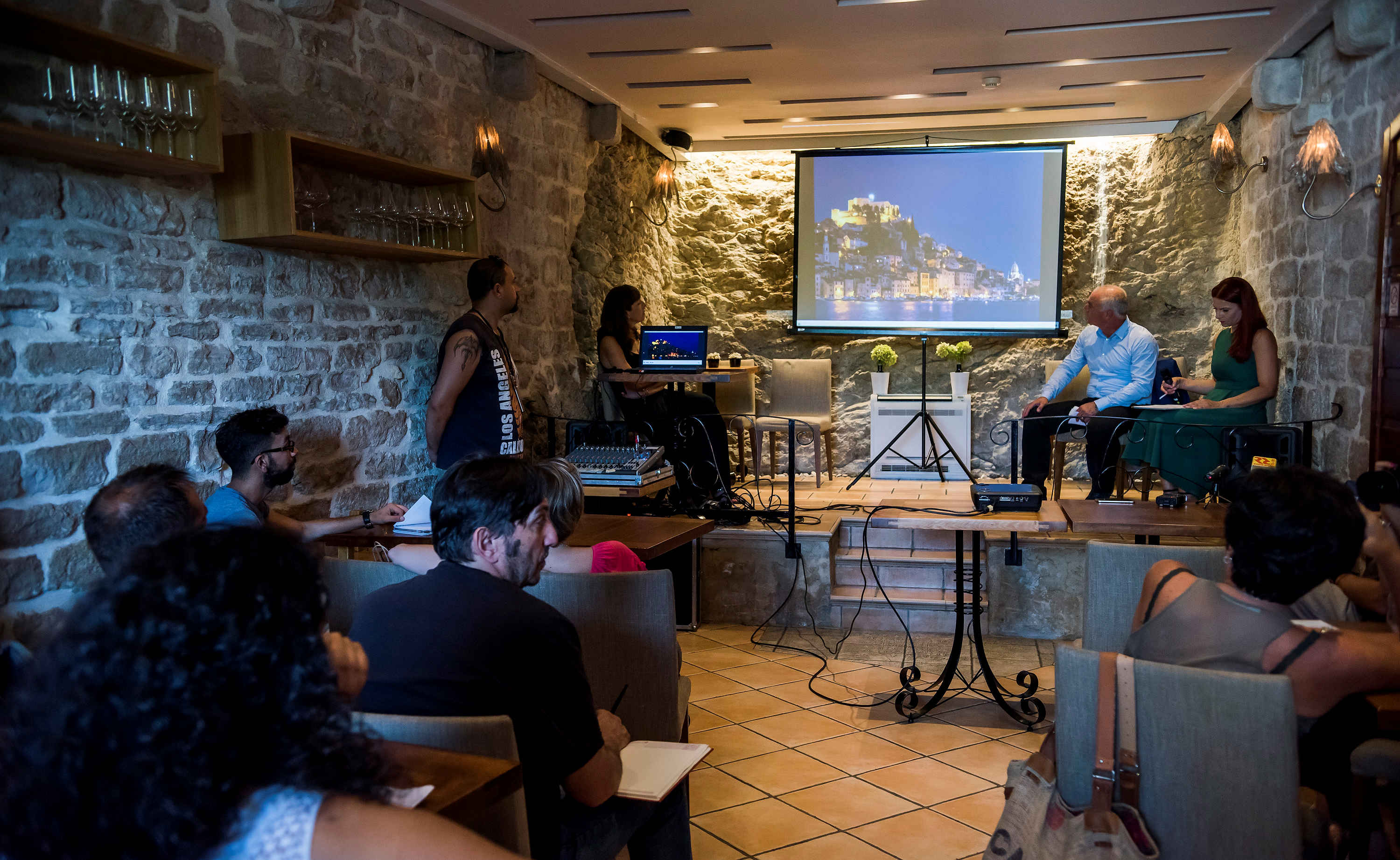 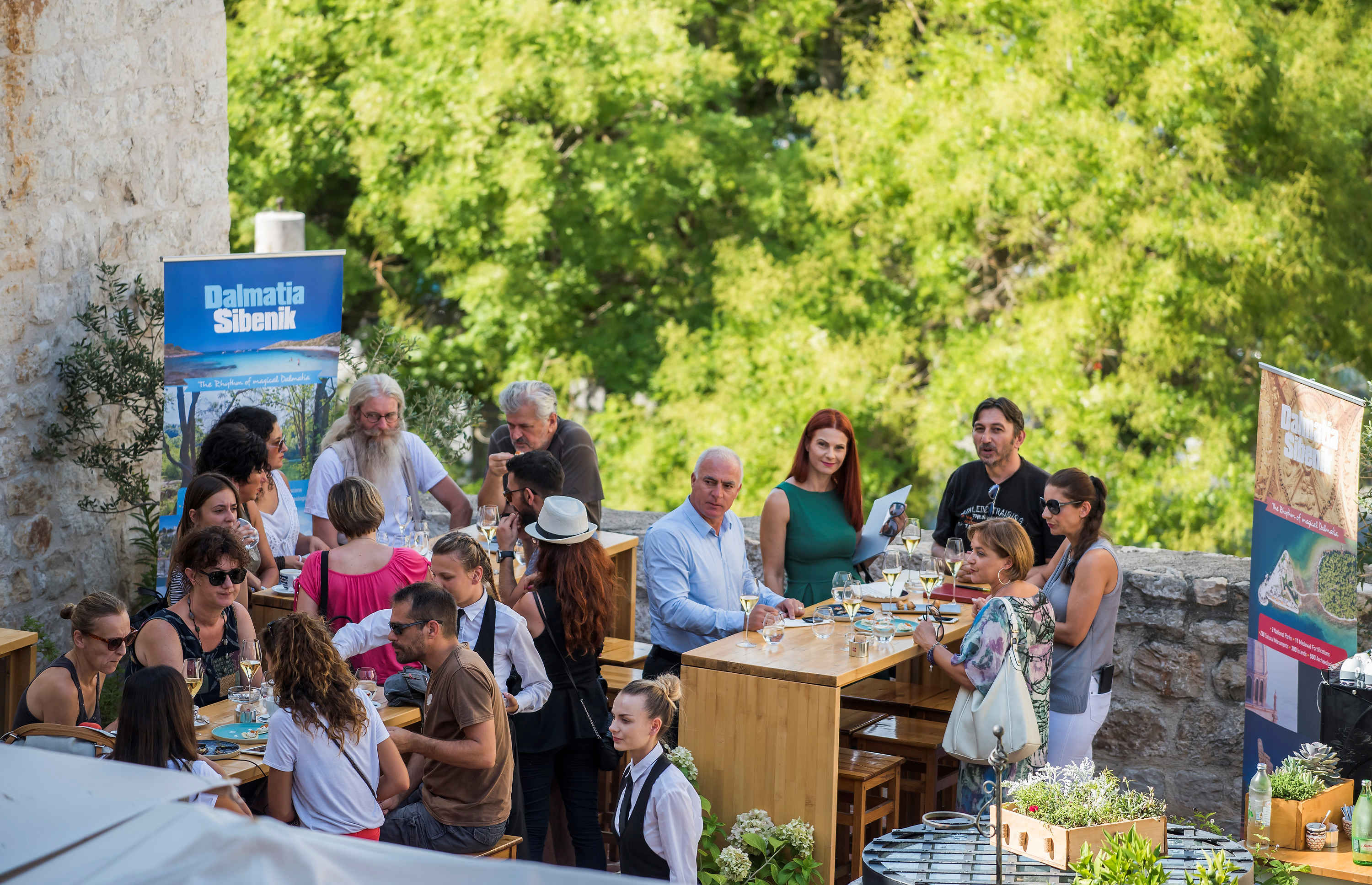 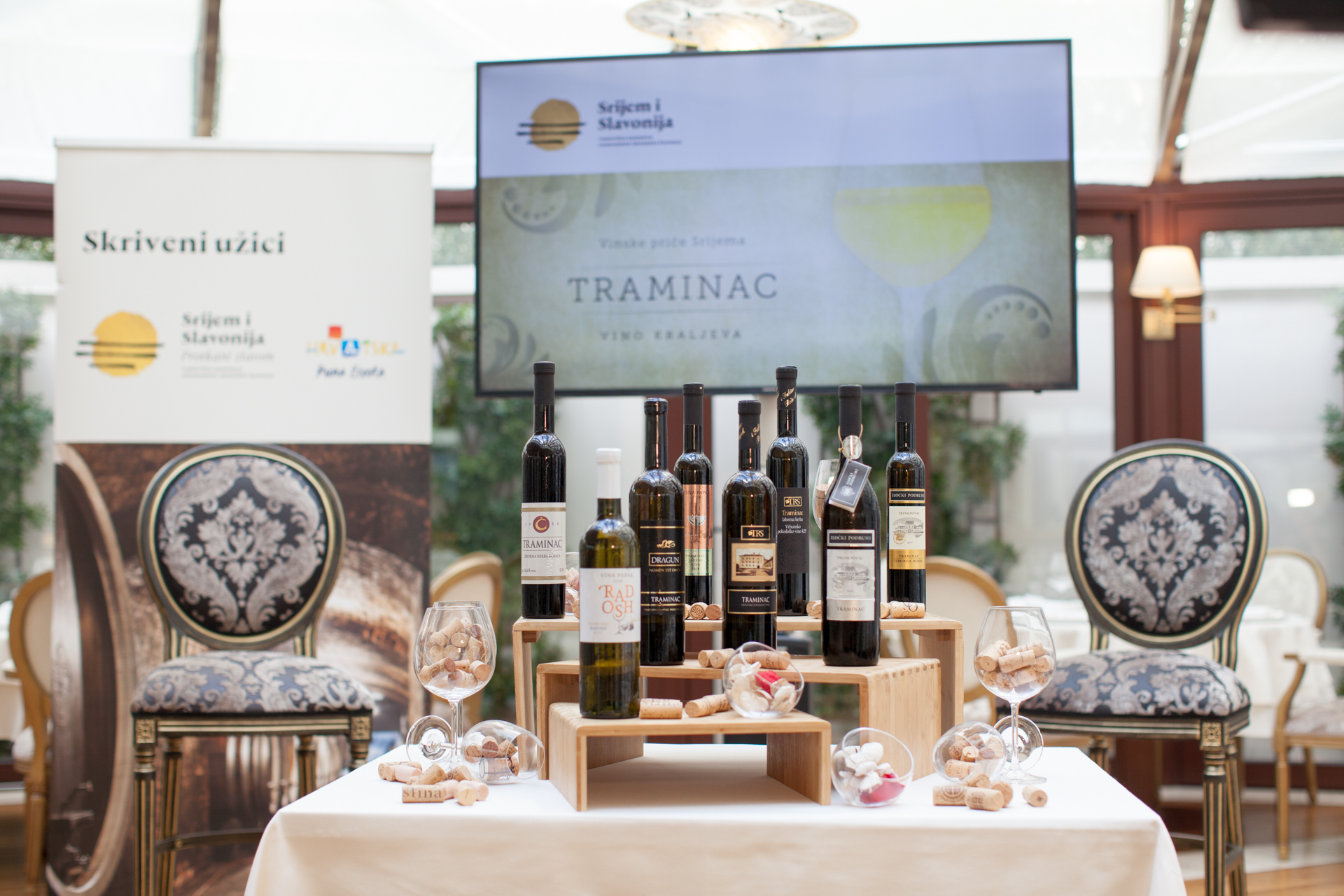 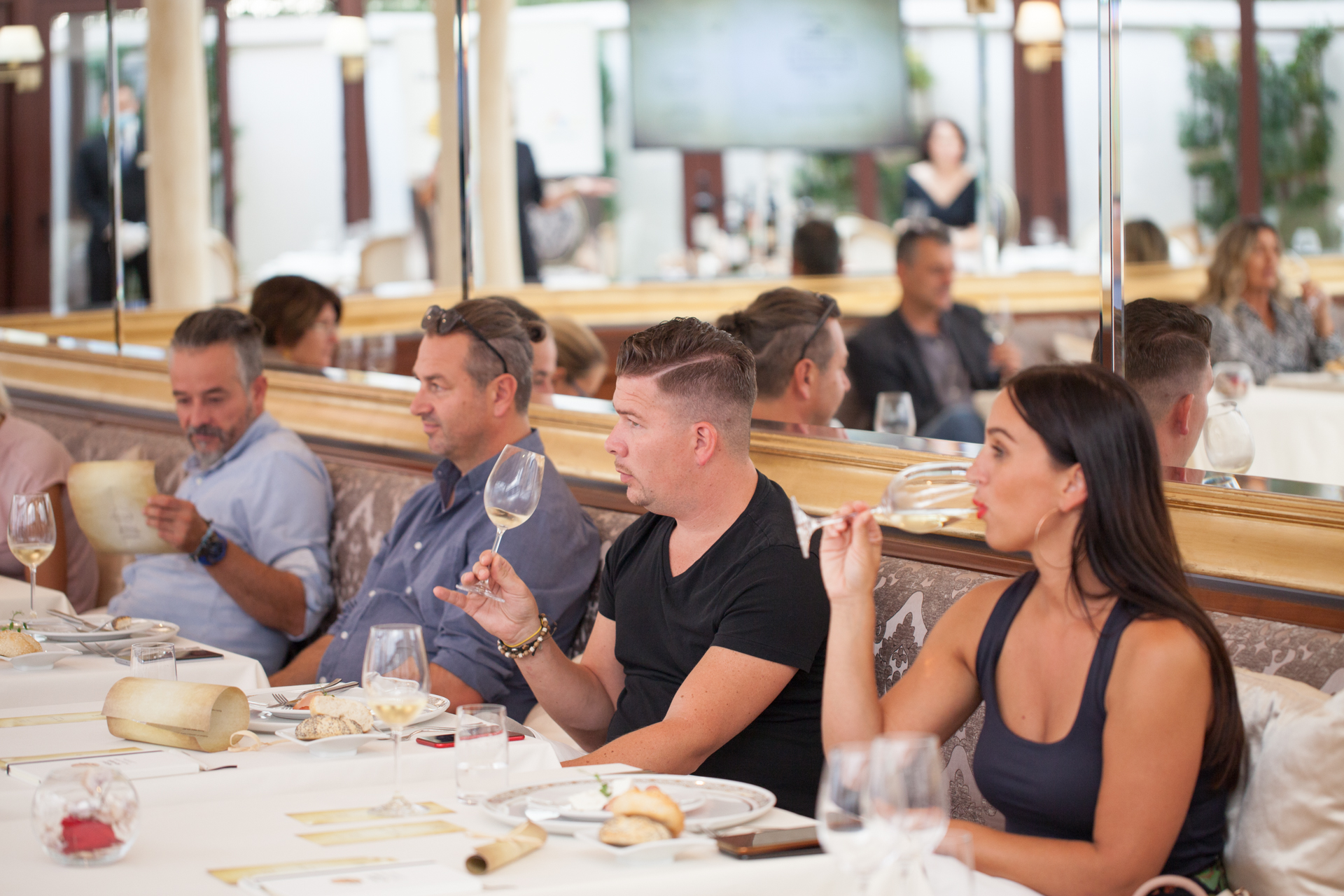 Korporativna komunikacija
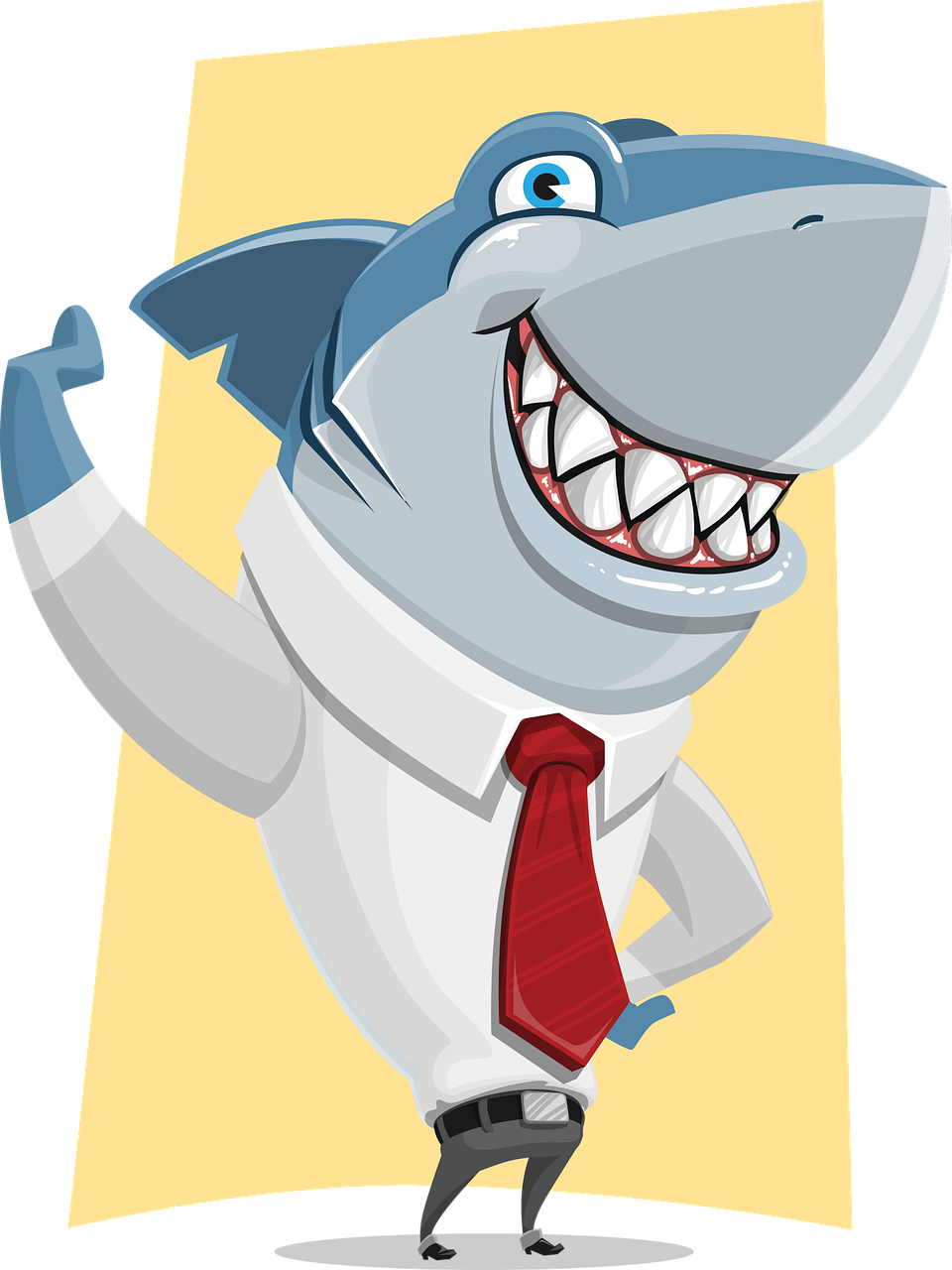 Jačanje korporativne komunikacije, korporativnog identiteta i imidža brenda
Izgradnja i održavanje dobrog imidža – prepoznatljivost među interesnim skupinama
Pojavljivanje predstavnika brenda u utjecajnim medijima promiče kvalitetu i vjerodostojnost
Suradnja s poslovnim portalima (intervjui, poslovni rezultati, nagrade…)
Predstavljanje na specijaliziranim kongresima i konferencijama
Sastanci s ključnim medijima
Redoviti sastanci s predstavnicima ključnih medija
Ne trebaju mediji uvijek dolaziti vama! Dođite vi njima! Upoznavanje s proizvodima i informiranje o novostima u opuštenoj i prijateljskoj atmosferi (primjerice u kafiću u kavu, kolače…
Ne zaboravite darove 
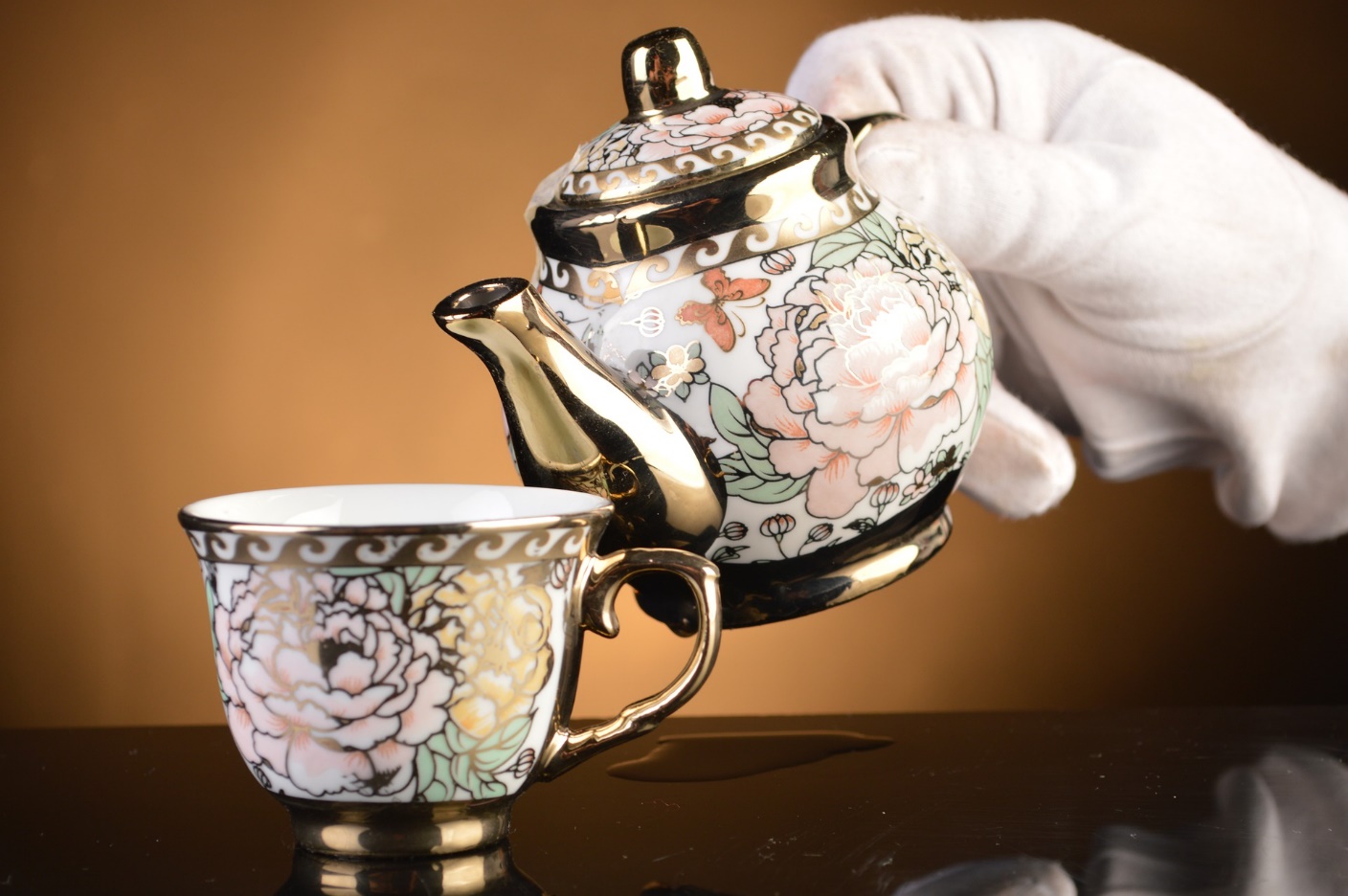 B2B komunikacija
Jačanje odnosa s potencijalnim partnerima
Promocija na manifestacijama ili sajmovima
Ako ih nema izmislite ih sami
Primjerice ako ste proizvođač vina organizirajte vinsku degustaciju za nekoliko sommeliera, ugostiteljskih objekata, vinoteka… 
PR aktivnosti u business medijima: rezultati, novi proizvod, intervju
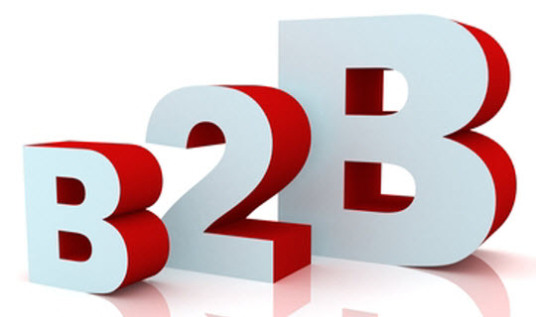 Društvene mreže
Retoričko pitanje: jeste li prisutni na društvenim mrežama?
Koristite li LinkedIn za poslovna povezivanja, FB za virtualna druženja, dijelite li fotke na IG? Poznajte li uopće nekog tko nije umrežen? Naravno da je život moguć i bez lajkanja i šeranja, no brojke su neumoljive.
Svakog se dana nekoliko milijuna puta stisne like. Primjerice radiju je trebalo 38 godina da skupi 50 milijuna korisnika, a FB samo godinu za 200 milijuna.
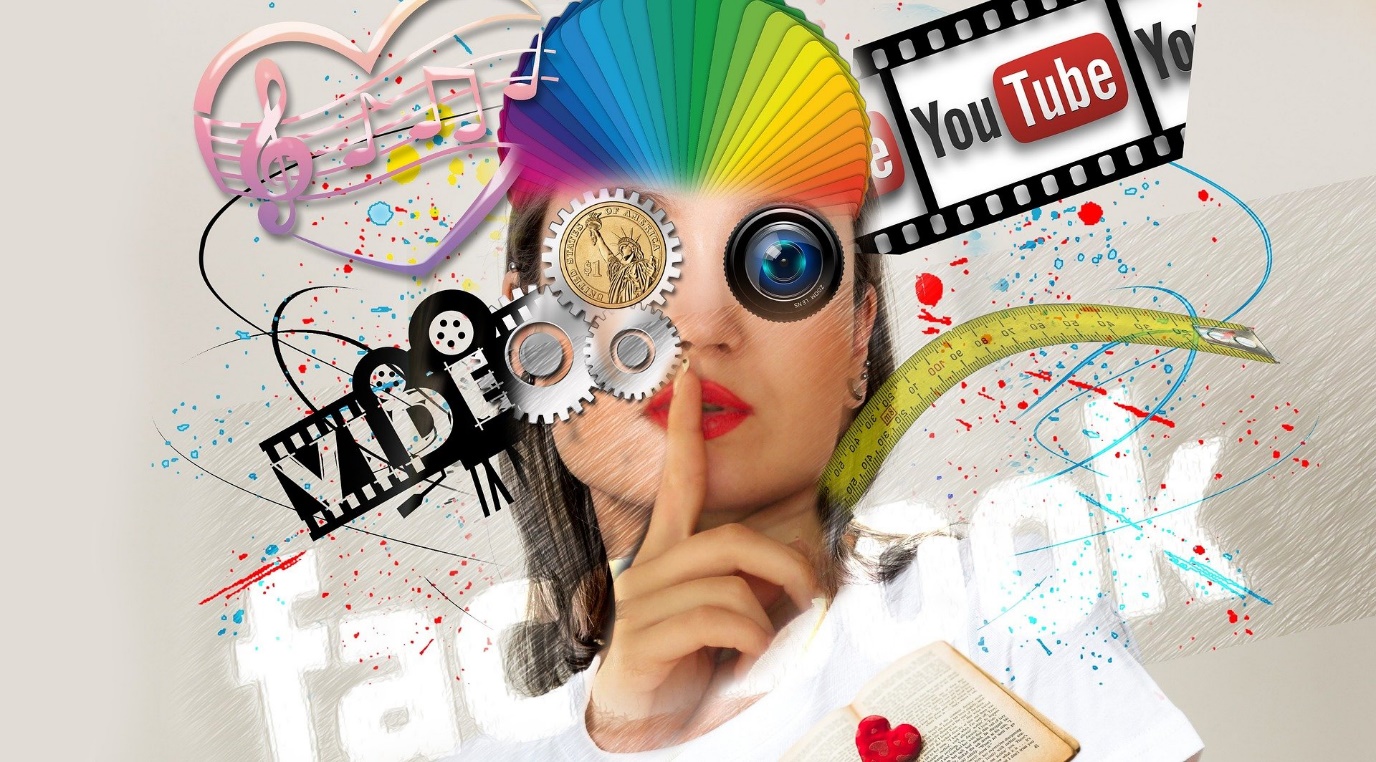 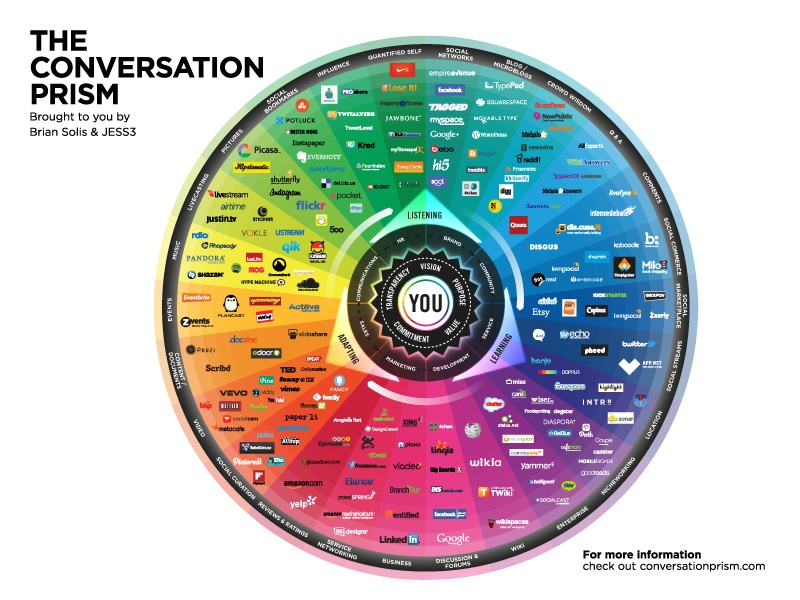 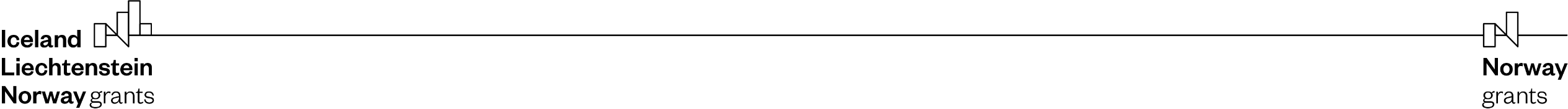 RAISE Youth
Projekt provodi:
U suradnji s:
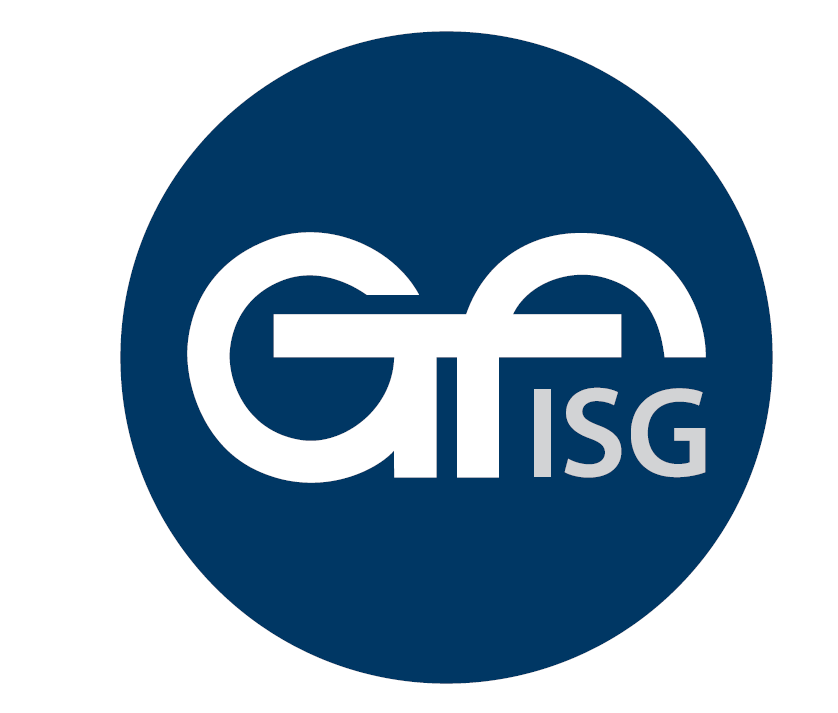 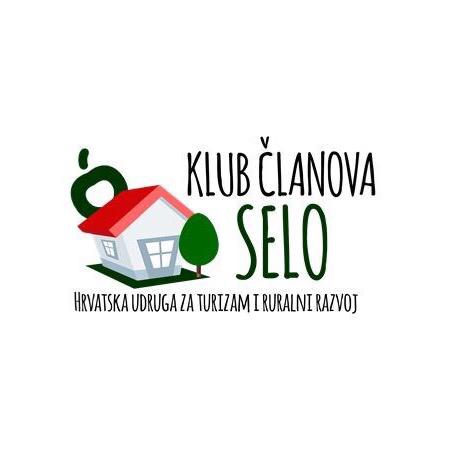 www.eeagrants.org  www.raise-youth.com 

Projekt RAISE Youth financiran je od strane Islanda, Lihtenštajna i Norveške kroz Fondove Kraljevine Norveške i EGP-a. 
The RAISE Youth project is funded by Iceland, Liechtenstein and Norway through the EEA and Norway Grants Fund for Youth Employment